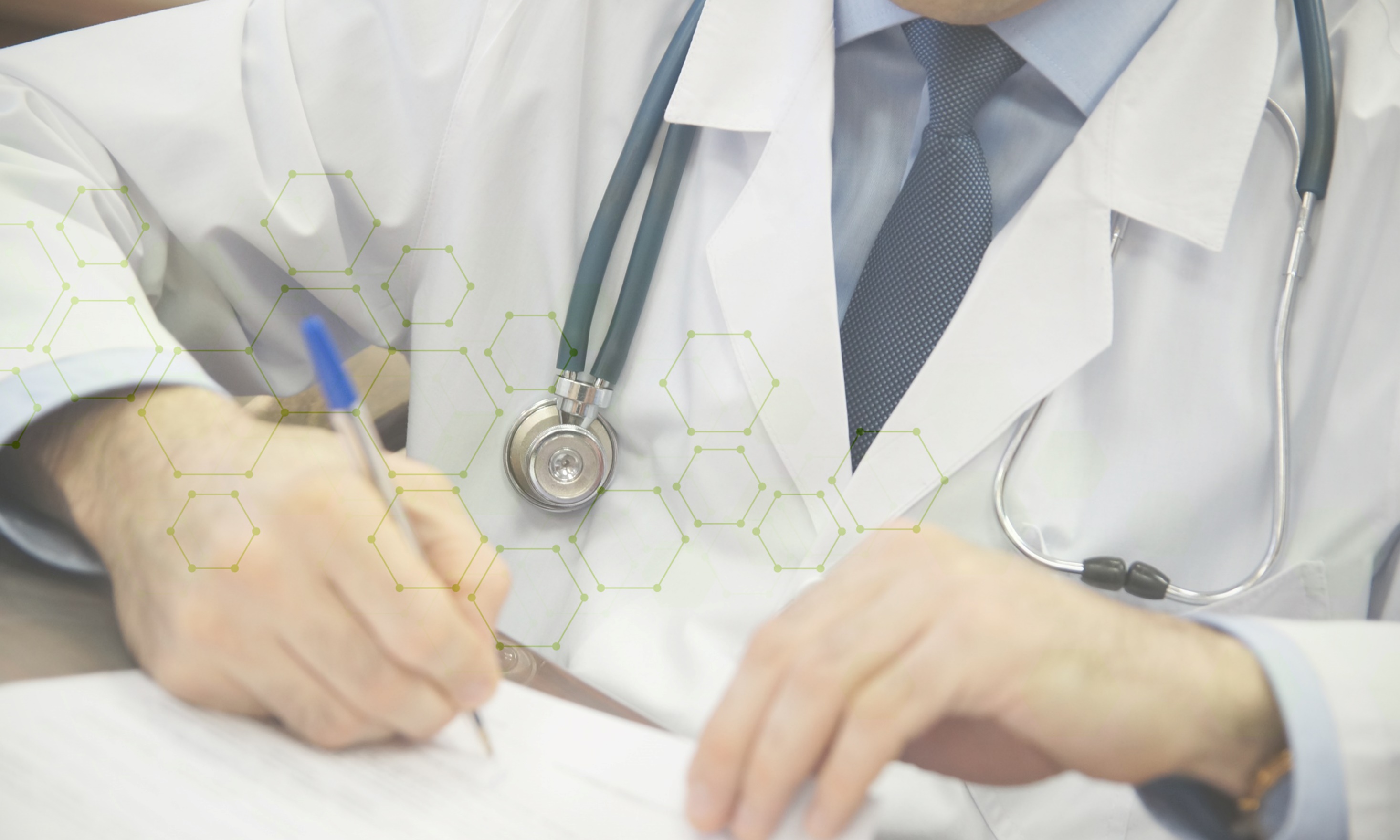 ГОДОВОЙ ОТЧЕТ за 2023 год
Главного врача
ГБУЗ «ДГП №122 ДЗМ» Хаустовой Галины Геннадьевны
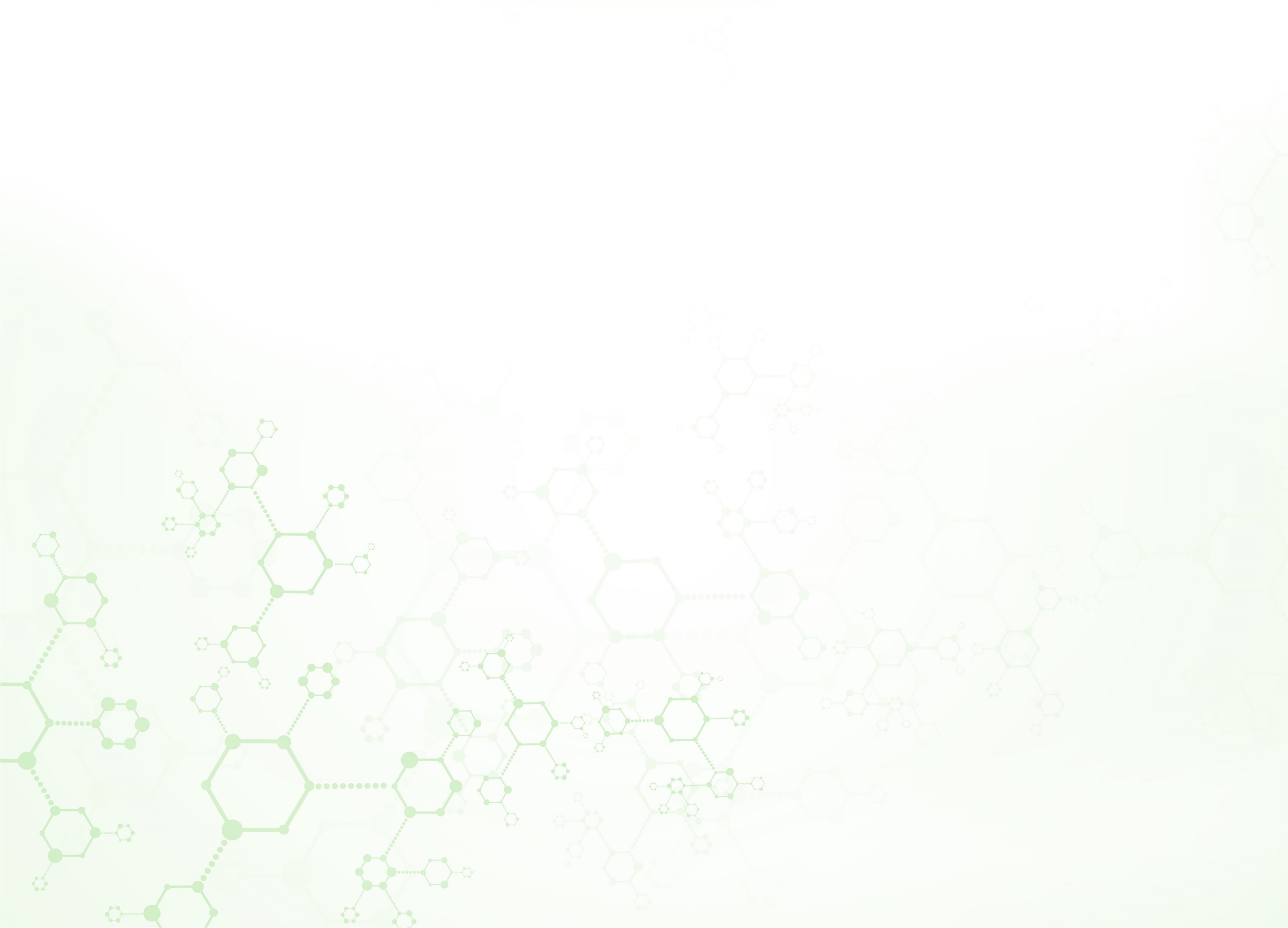 Основные показатели работы ДГП плановая мощность = 320 в день  2021/2022/2023г
Посещения в смену
Филиал 3
Филиал 4
Головное  здание
ДГП № 122
Филиал 1
Филиал 2
380/373/288
174/159/214
452/
315/
293
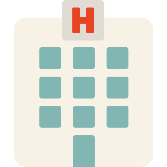 380/431/564
402/
464/
525
Мощность 
ФАКТИЧЕСКАЯ
Численность прикрепленного населения, ДЕТЕЙ
58231/60868/59591    60579
6789/ 6997/
9747
11282/ 11746/
12014
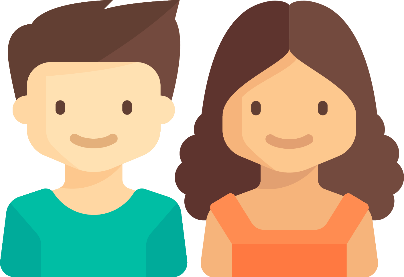 12967/
14117/
12332
12815/ 13166/
13454
13820/ 13799/
13706
ДГП ВАО ЧИСЛЕННОСТЬ ПРИКРЕПЛЕННОГО НАСЕЛЕНИЯ, ДЕТЕЙ
ГП№175 ДО =   3 749
ДГП№52 =       32 871
ДГП№28 =       34 497
ДГП№120 =     55 346
ДГП№7 =         55 629
ДГП№122 =     60 579
ДГП№28
ГП№175 ДО
ДГП№122
ДГП№52
ДГП№7
ДГП№120
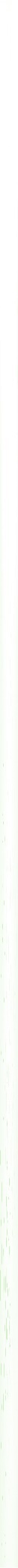 Доступность медицинской помощи 
находилась на стабильном уровне
97,1%
средняя доступность специалистов 
II уровня
Педиатры
Специалисты
I уровня
98,7%
средняя доступность педиатры
Специалисты
II уровня
95%
нормативный 
показатель 
доступности
99,3%
средняя доступность специалистов 
I уровня
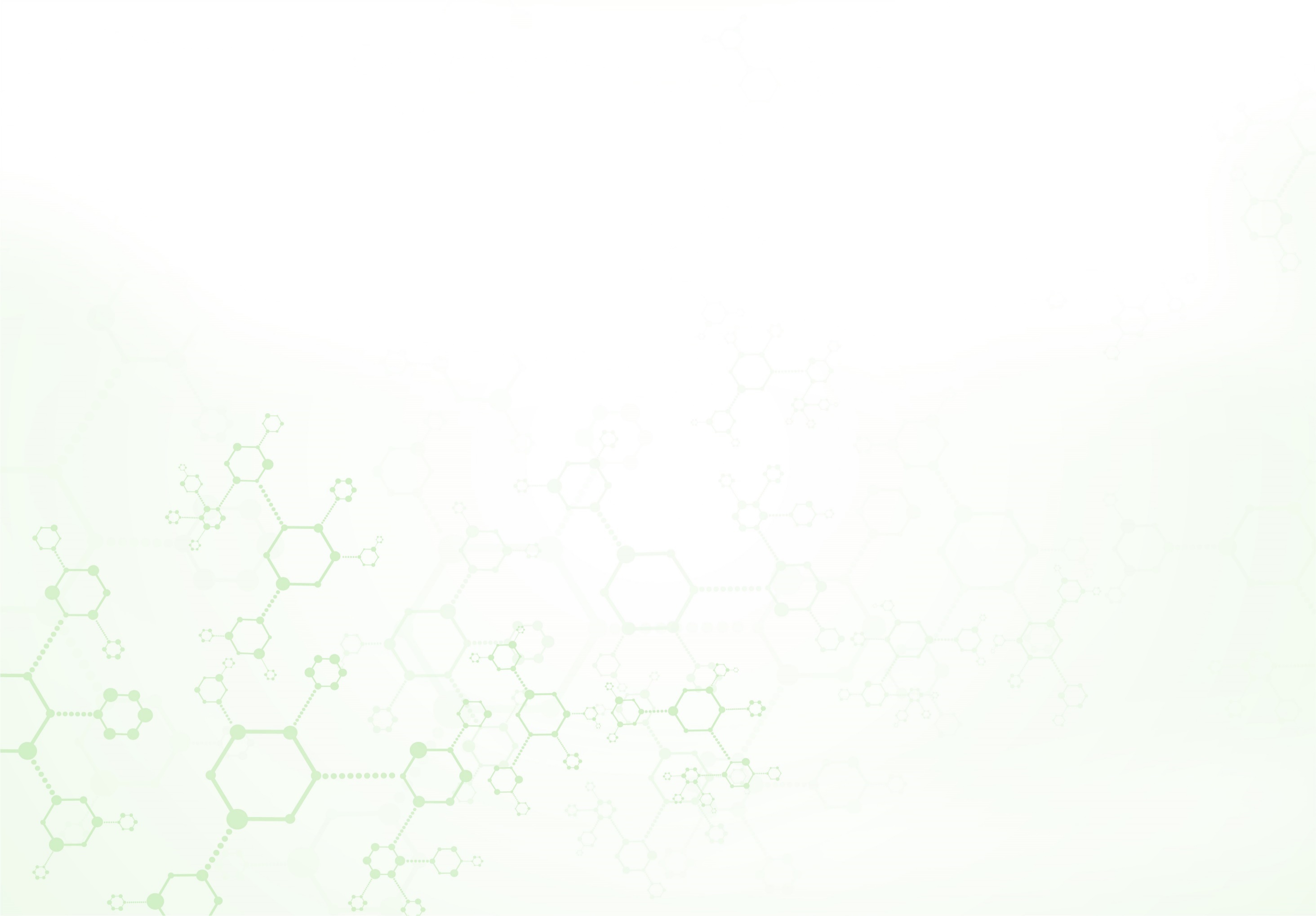 Посещения поликлиники 2021/2022/2023
855075/960759/931123
5
* Дистанционная форма – телемедицина, аудиопротоколы, зоны ОРВИ
Диспансеризация
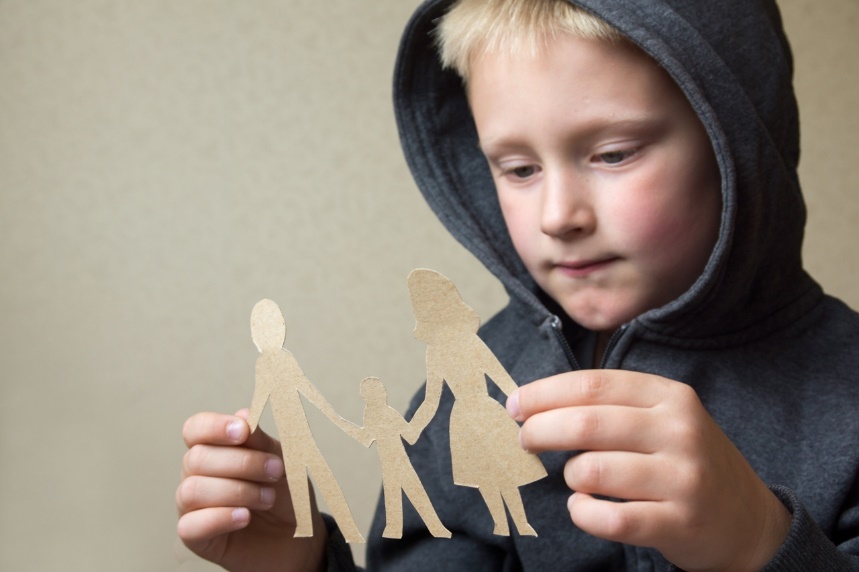 детей сирот и опекаемых, выполнена на 100%
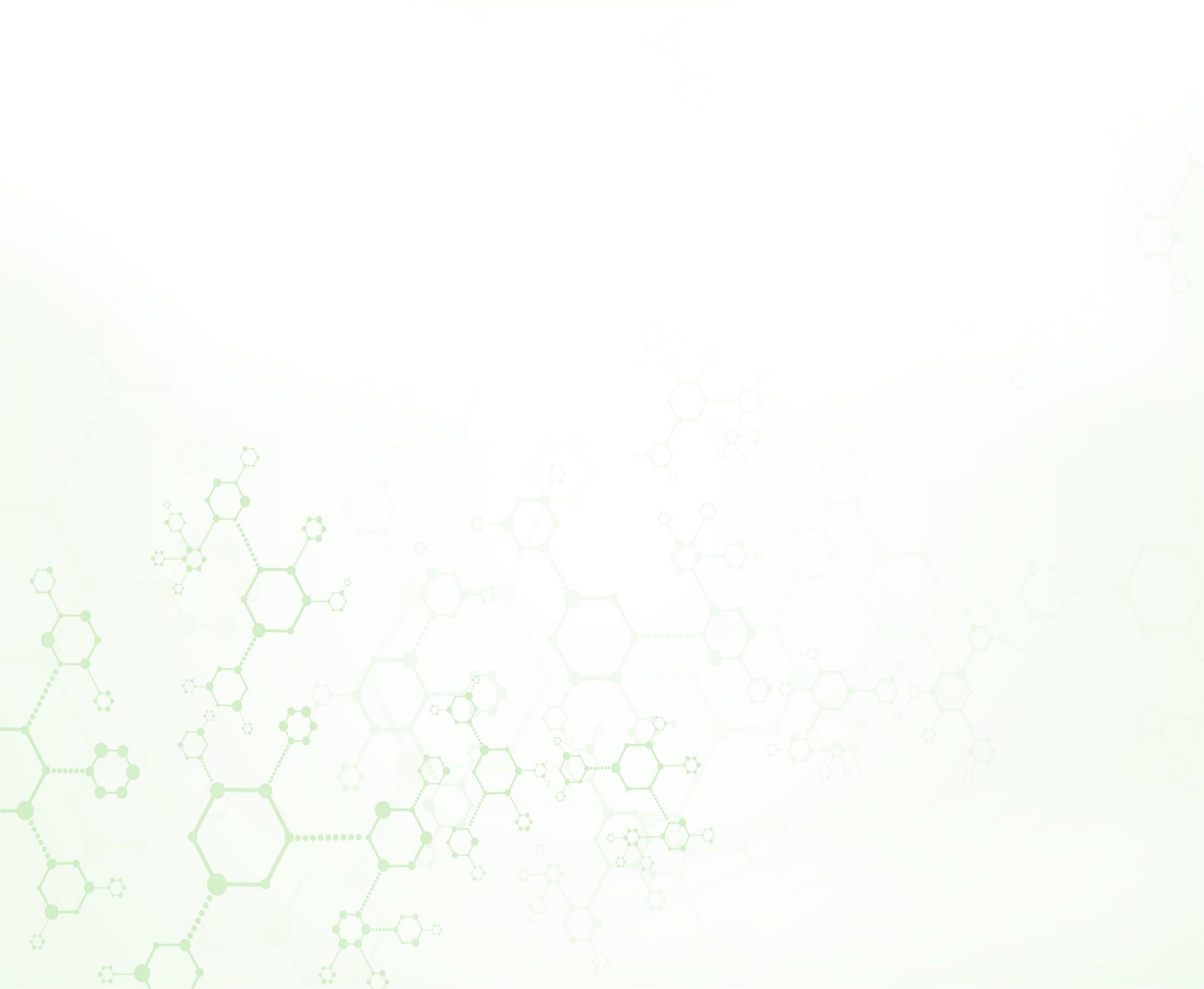 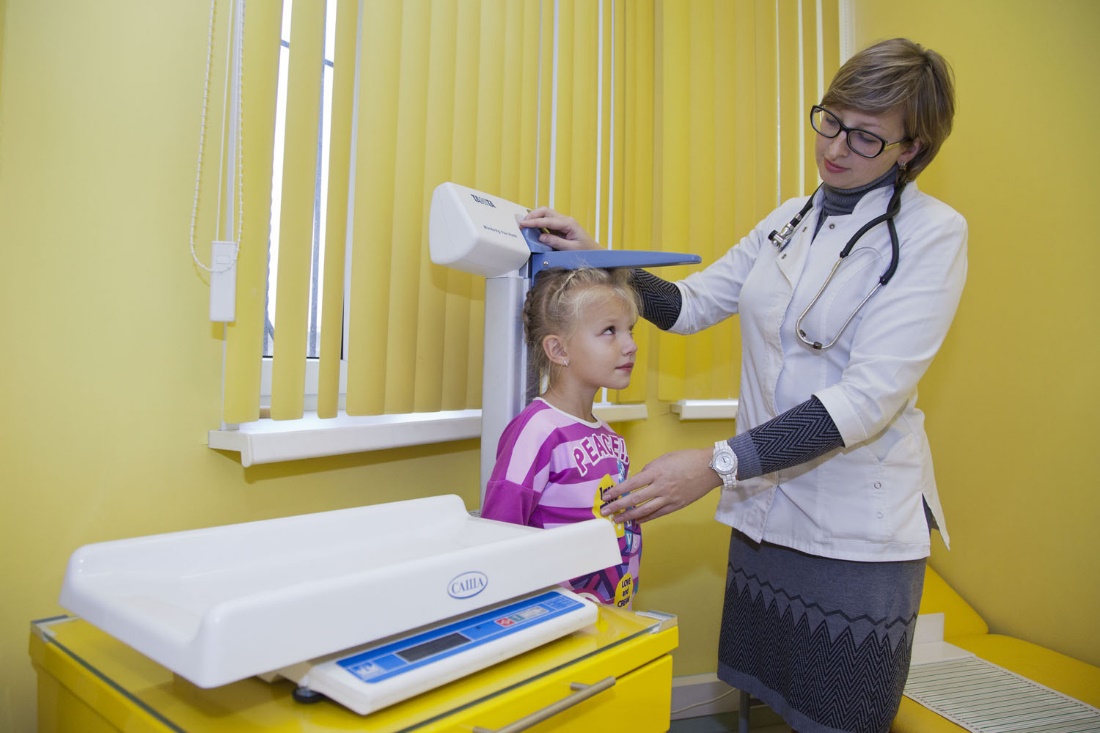 * Число детей сирот и под опекой
Детей с ограниченными возможностями здоровья, на 100%
867 / 896/ 926
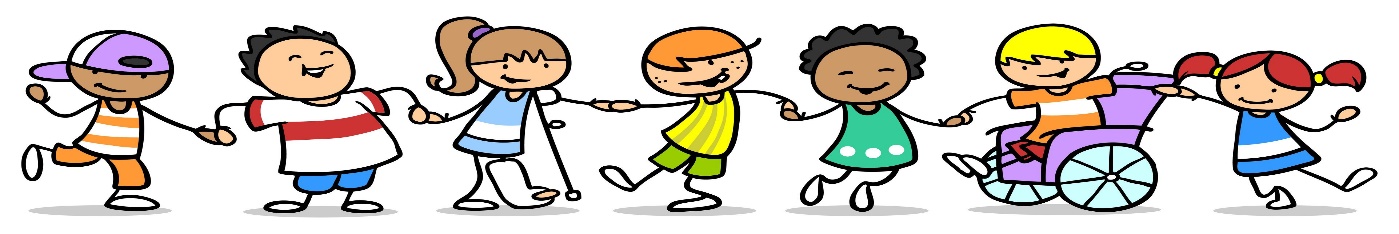 Взаимодействие КДН, ОПЕКА (детей)
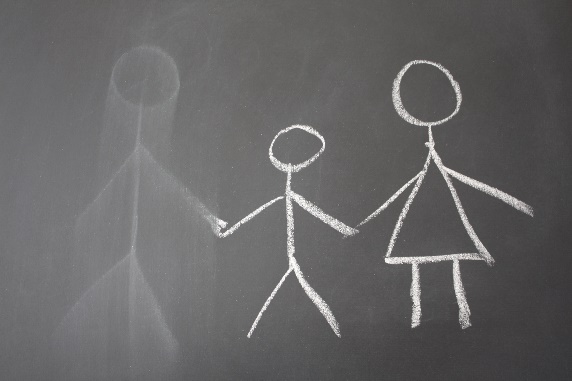 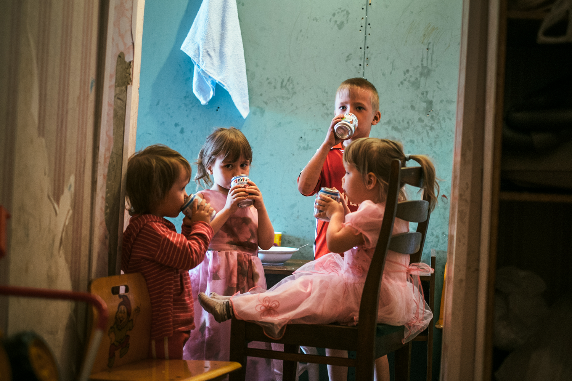 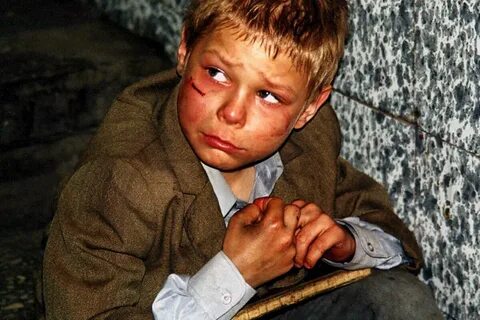 Профилактические осмотры (приказ Минздрава РФ 514н)
Доля выполнения
Факт выполнения
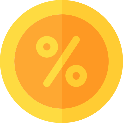 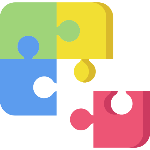 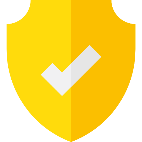 План
Прохождение несовершеннолетними медицинских осмотров
100-96-85 %
44377/ 44901/43488
44377/43104/37086
Итоги профилактических осмотров по группам здоровья
Дети у которых впервые выявлены заболевания взяты на диспансерное наблюдение
.
Группа здоровья                                   
I    группа                                      17338/20704/11685                              
II   группа                                   22589/19861/20540                                    
III  группа                                     3592/3493/3932                                 
VI  группа                                                    0                                               
V   группа                                         858/843/929
Показатели заболеваемости  2021/2022/2023 годвсего заболеваний              178333/192067/208626
Общая заболеваемость детей до 18 лет по основным классам заболеваний
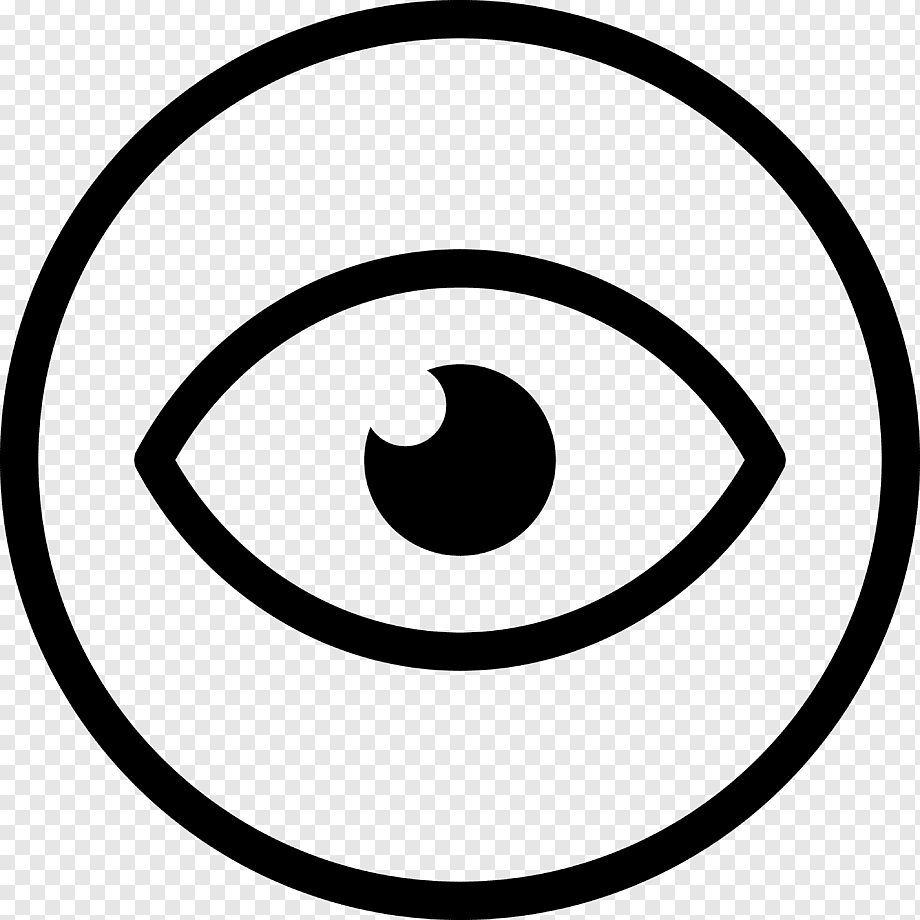 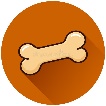 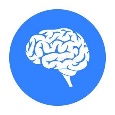 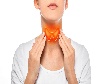 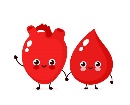 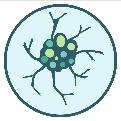 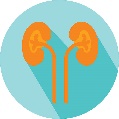 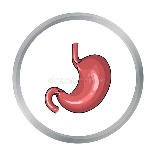 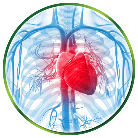 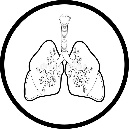 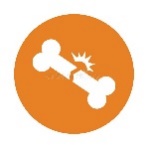 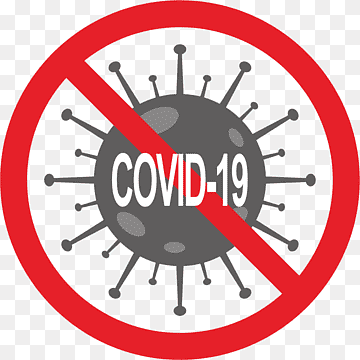 Показатели заболеваемости
Отмечается рост общей заболеваемости детей с 2021 года на 17,0%, что связано с улучшением выявляемости заболеваний при профилактических осмотрах, лидирующими остаются заболевания 
инфекционные, 
заболевания глаз (миопия), 
костно-мышечной и нервной системы, 
эндокринных заболеваний – ожирение
ЗАБОЛЕВАЕМОСТЬ ПОДРОСТКОВ 15-17 ЛЕТ
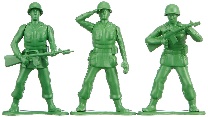 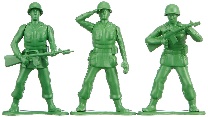 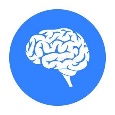 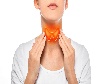 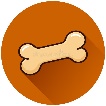 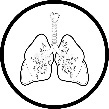 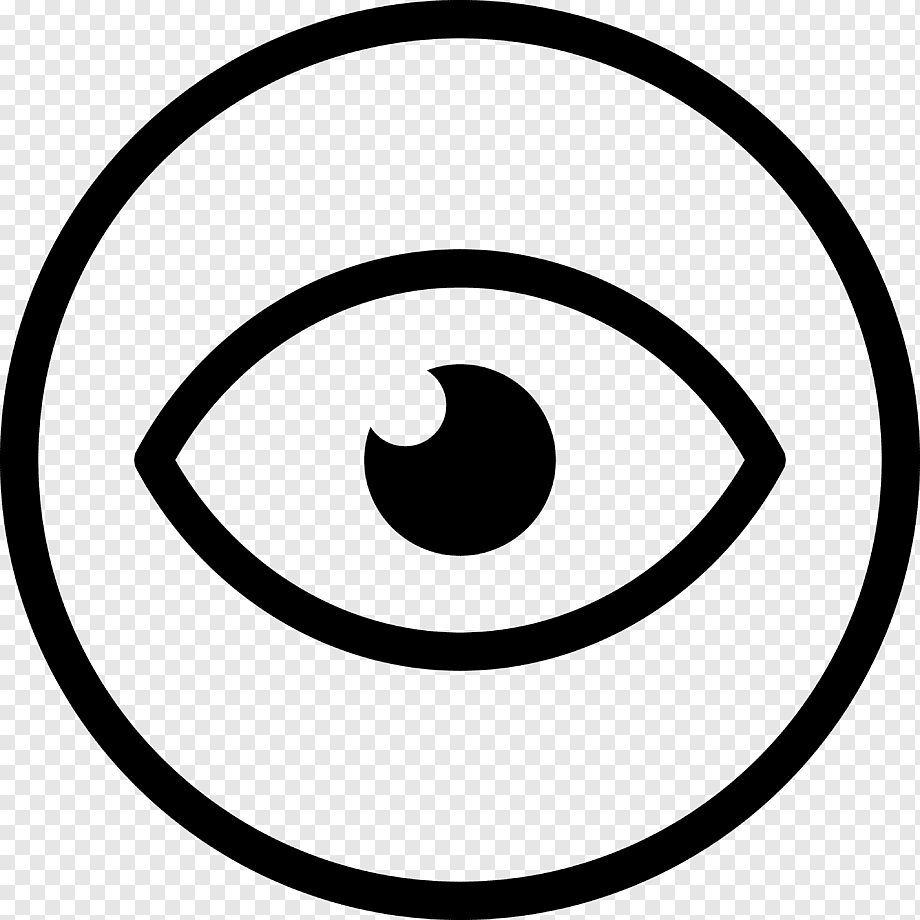 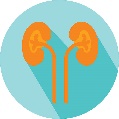 Дети с ограниченными возможностями здоровья
ДОВЗ, состоящие на учете по филиалам
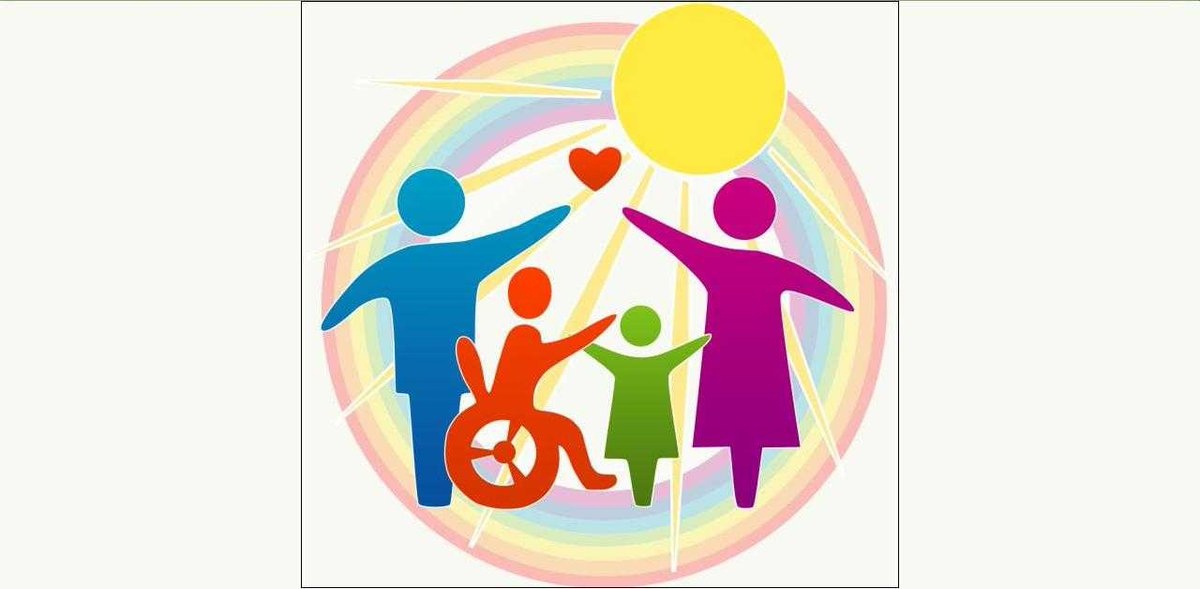 По профилям заболеваний инвалидности
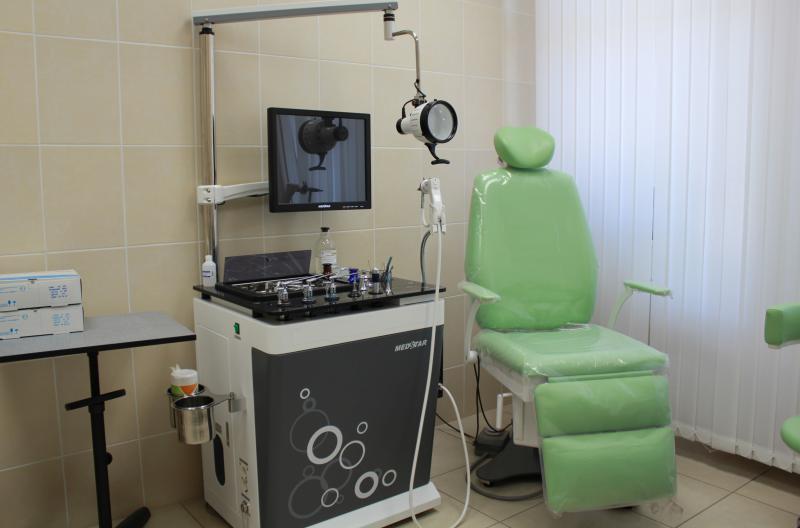 Медицинская организацияоказывает помощь по различным профилям
Педиатрический  + ДНЕВНОЙ СТАЦИОНАР (АКУПУНКТУРА)
Офтальмологический, (КОЗ)
Оториноларингологический (ЛОР КОМБАЙНЫ)
Гинекологический, урологический
Хирургический (МИНИ ОПЕРАЦИИ)
Аллергологический (КОЖНЫЕ ПРОБЫ, АСИТ)
Гастроэнтерологический
Неврологический
Нефрологический
Кардиологический (ХОЛТЕР, СМАД)
Реабилитация -  Физиотерапия (БАССЕЙН, ЛФК)
Травматологический
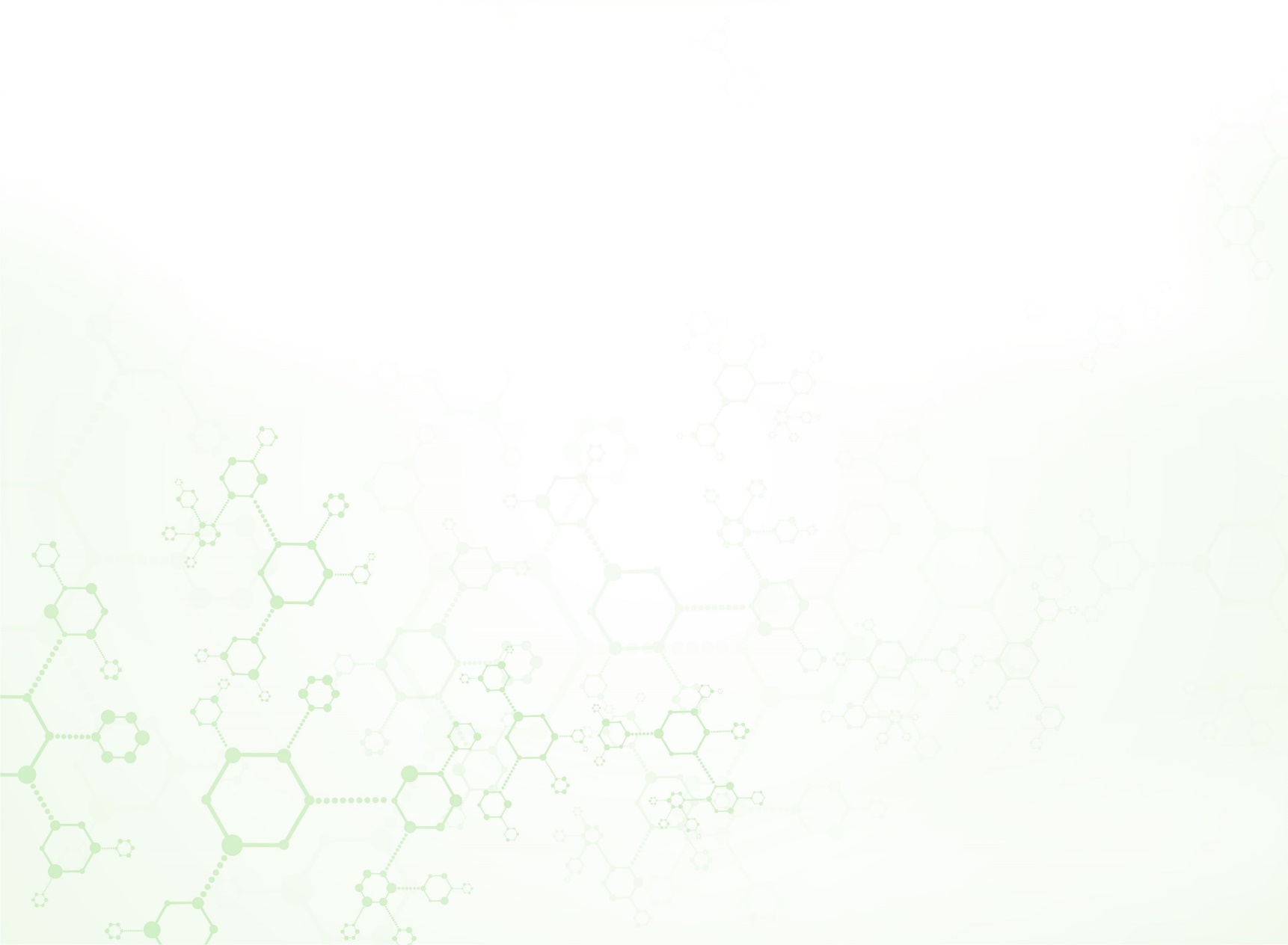 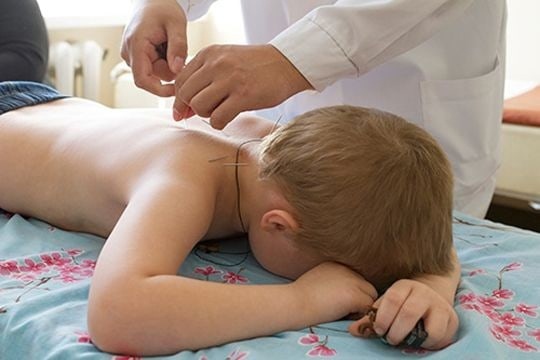 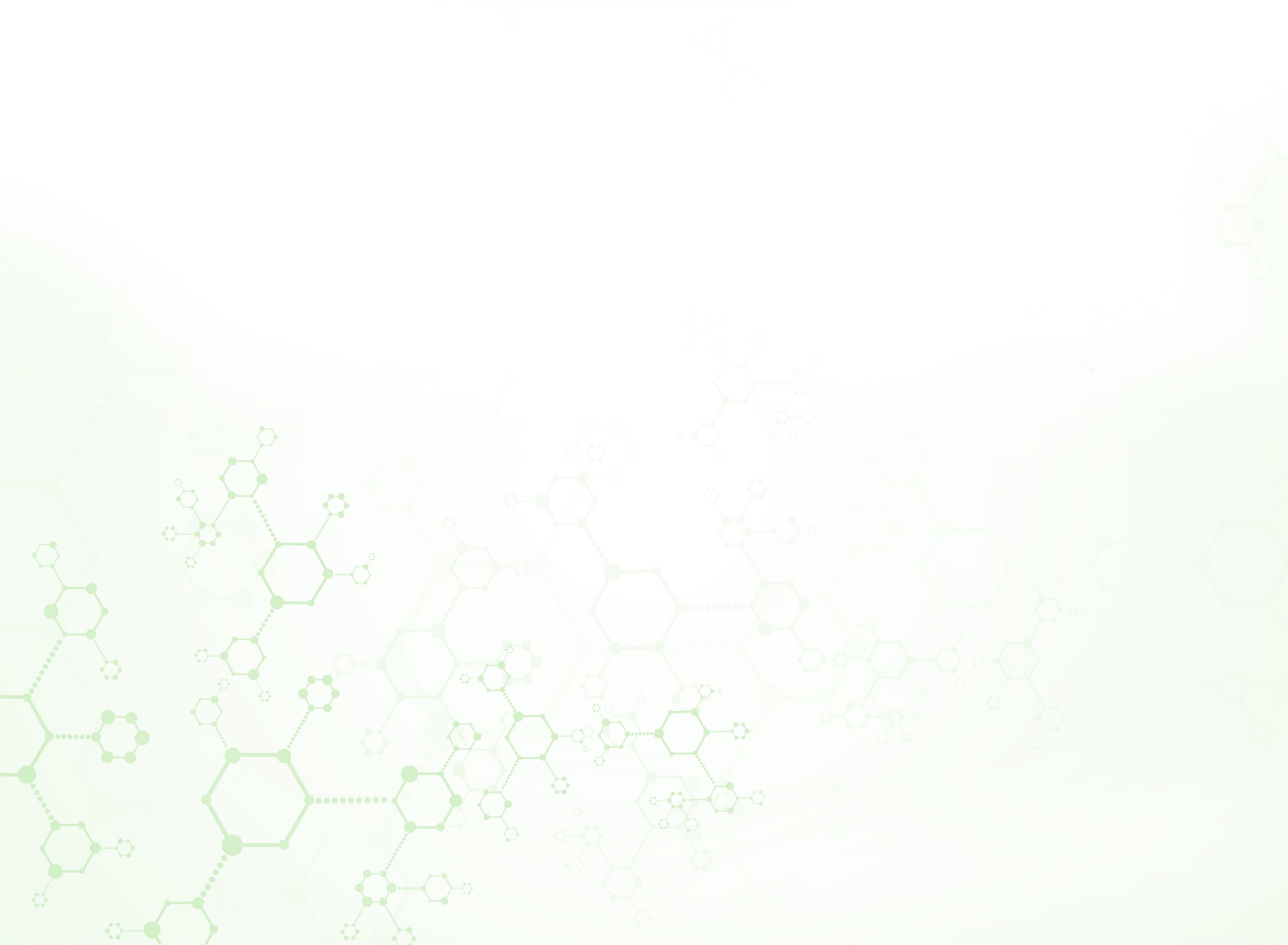 Прививочная работа,туберкулинодиагностика
Вакцинация против туберкулеза
Вакцинация против гепатита А и В
Вакцинация против кори, краснухи, паротита
Вакцинация против дифтерии, коклюша, 
столбняка, полиомиелита
Вакцинация против ветряной оспы, ВПЧ
Вакцинация против гемофильной инфекции
Вакцинация против ротавирусной инфекции
Вакцинация против пневмококка
Вакцинация против менингита
Вакцинация против гриппа
Туберкулинодиагностика: 
реакция Манту/Диаскин тест
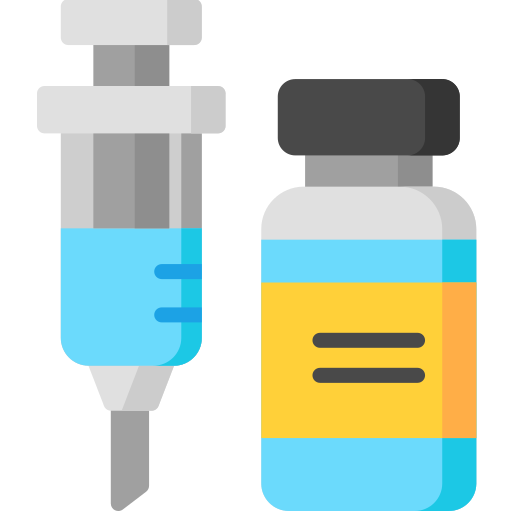 Все планы по вакцинации выполняются на
96-98,0%
Оборудование поликлиники
КТ 				0 ЕД.
МРТ 				0 ЕД.
ДЕНСИТОМЕТРЫ 		0 ЕД.

ХОЛТЕР			7 ЕД
СМАД				6 ЕД
РЕНТГЕН ЦИФРОВОЙ	3 ЕД.
ФЛЮОРОГРАФЫ 		1 ЕД.
УЗИ 				11---14 ЕД.
  ИЗ НИХ ЭКСПЕРТНОГО КЛАССА   1---2 ЕД.
КРЕСЛО БАРАНЬИ 		3 ЕД.
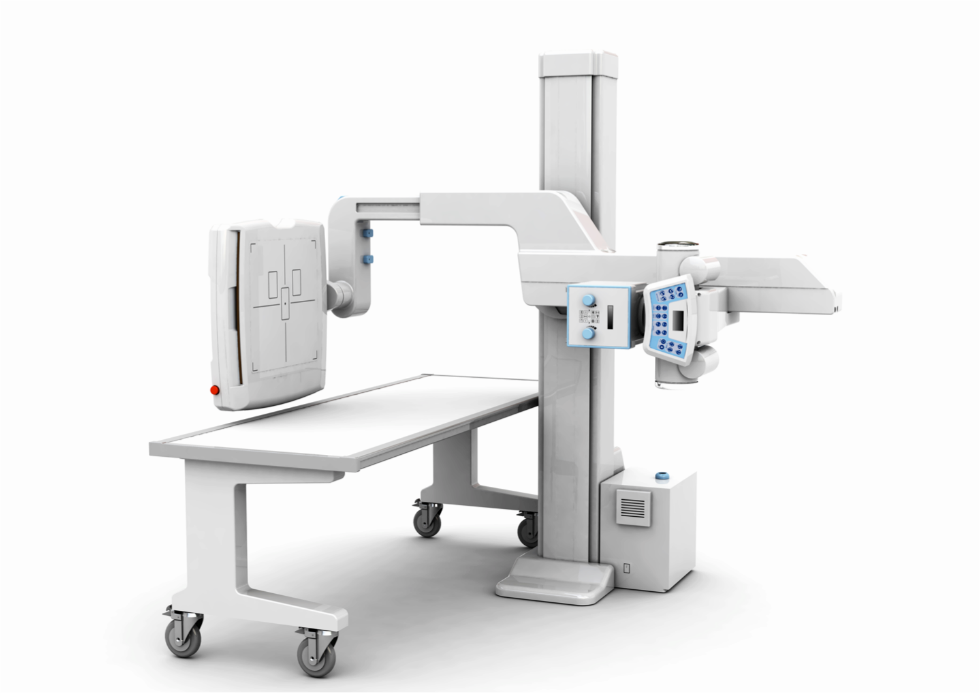 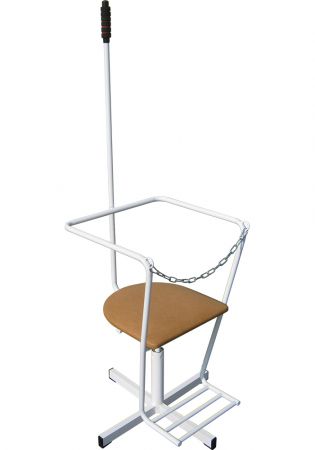 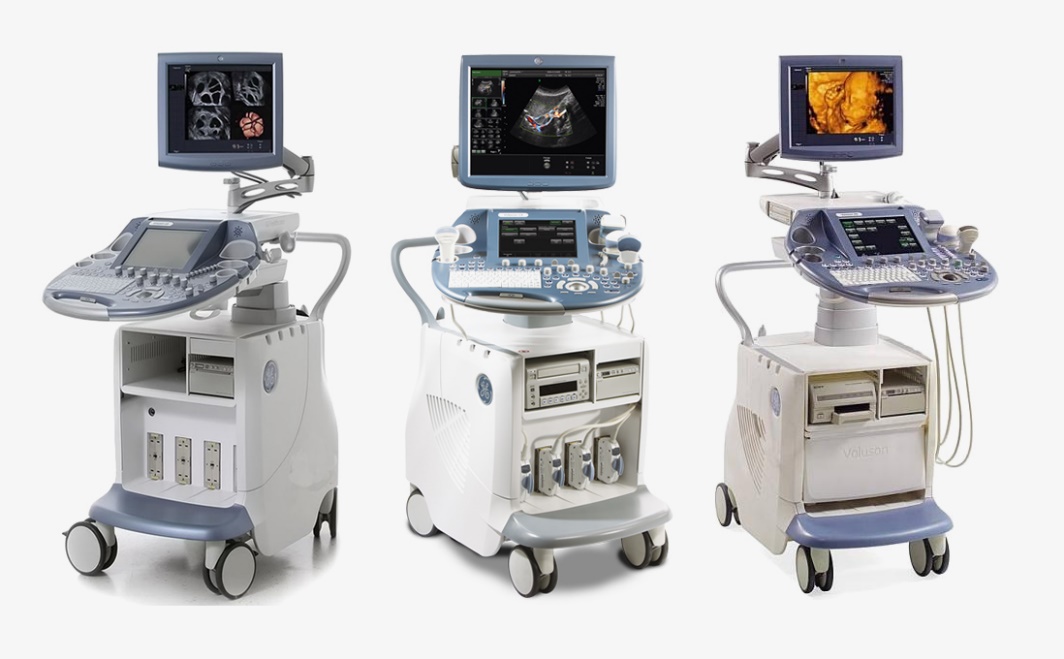 ТРАВМПУНКТ ДГП№122      2021 / 2022/ 2023г
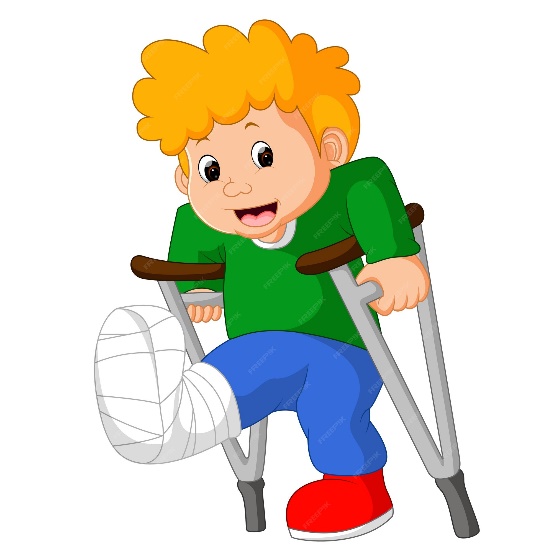 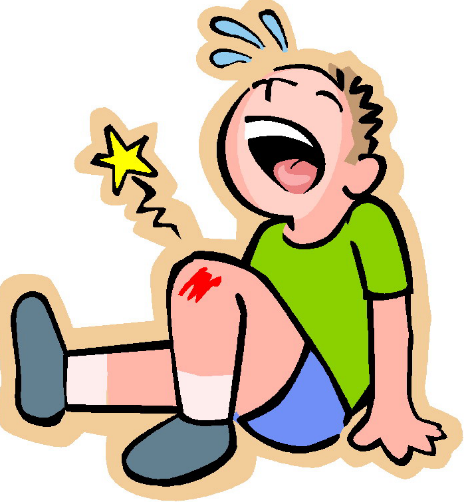 ОБРАЩАЛОСЬ ДЕТЕЙ ЗА ГОД 
137 38/ 12 513/ 12 235

ОКАЗАНО УСЛУГ
 22 3692/ 17 883/ 20 008
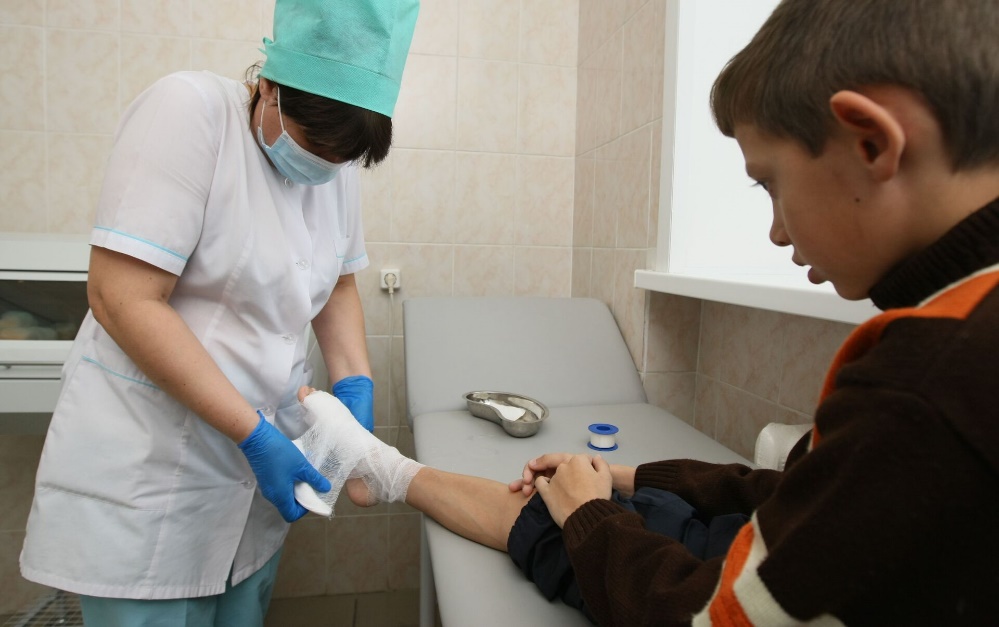 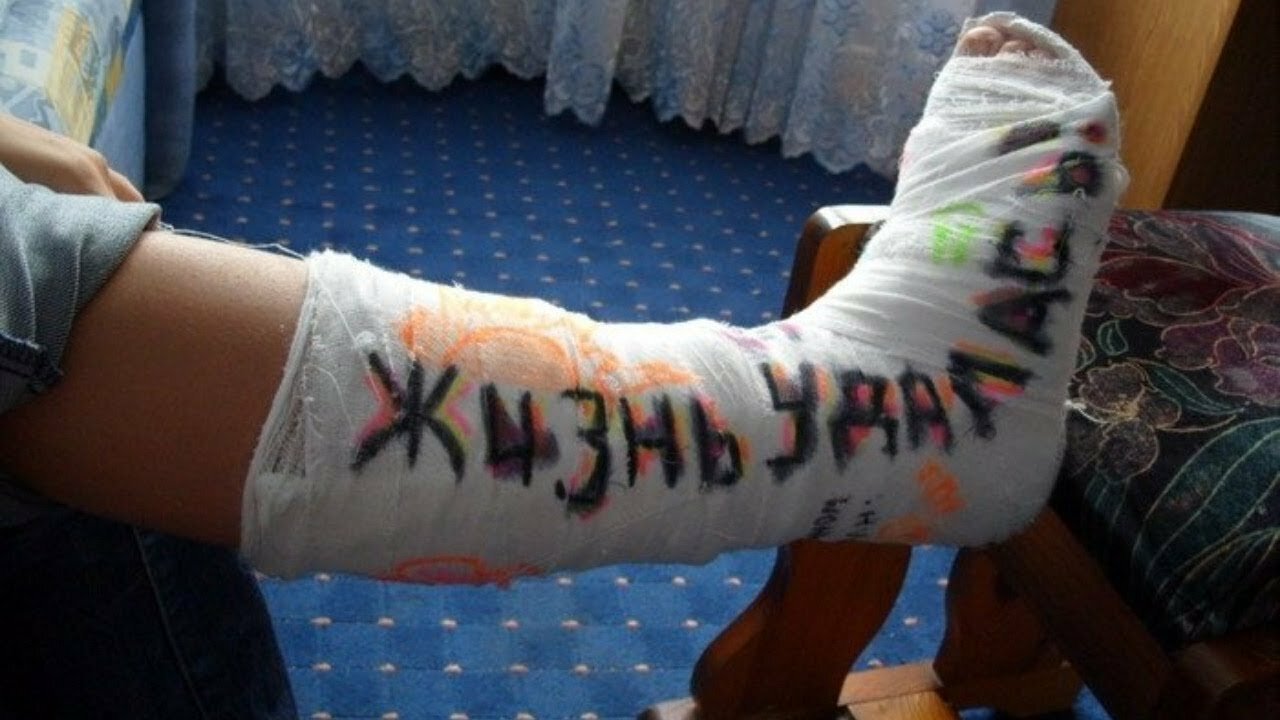 Повышение комфорта пребывания в поликлинике
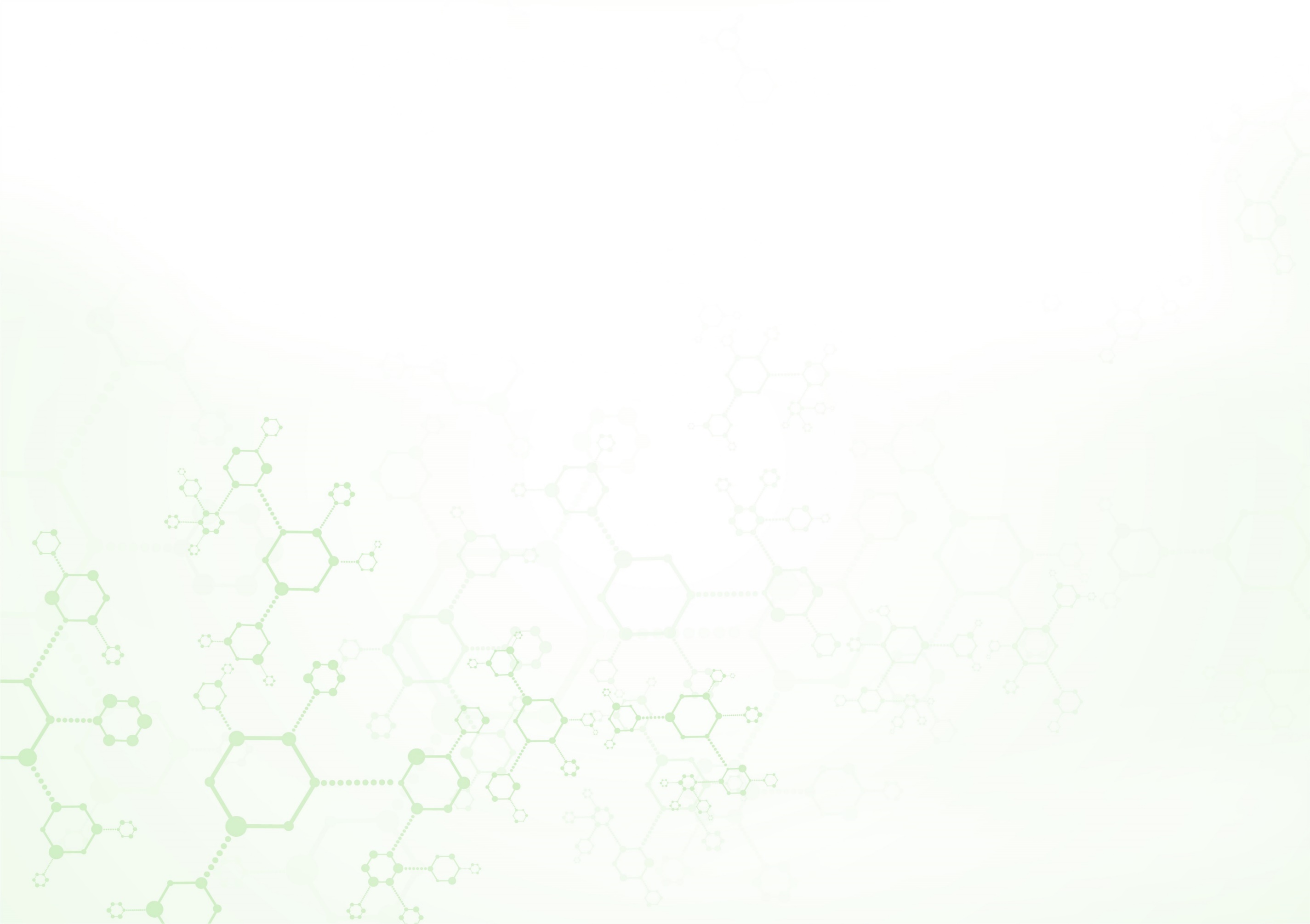 С целью исключения неудобств для пациентов:
Нахождения больных в одной зоне со здоровыми
Нехватки посадочных мест для ожидания
Отсутствия информации о движении очереди на прием
Отсутствия контроля за состоянием здоровья пациентов, находящихся в очереди, со стороны медицинского персонала
Организованы зоны комфортного ожидания приема врача
Положительный эффект от организации зон комфортного ожидания:
Информирование пациентов о движении «живой» очереди через информационное табло
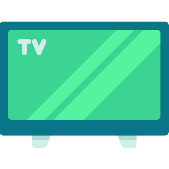 Разделение потоков здоровых 
и болеющих пациентов ОРВИ ЗОНА и Дежурный врач
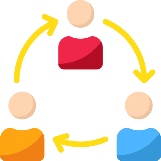 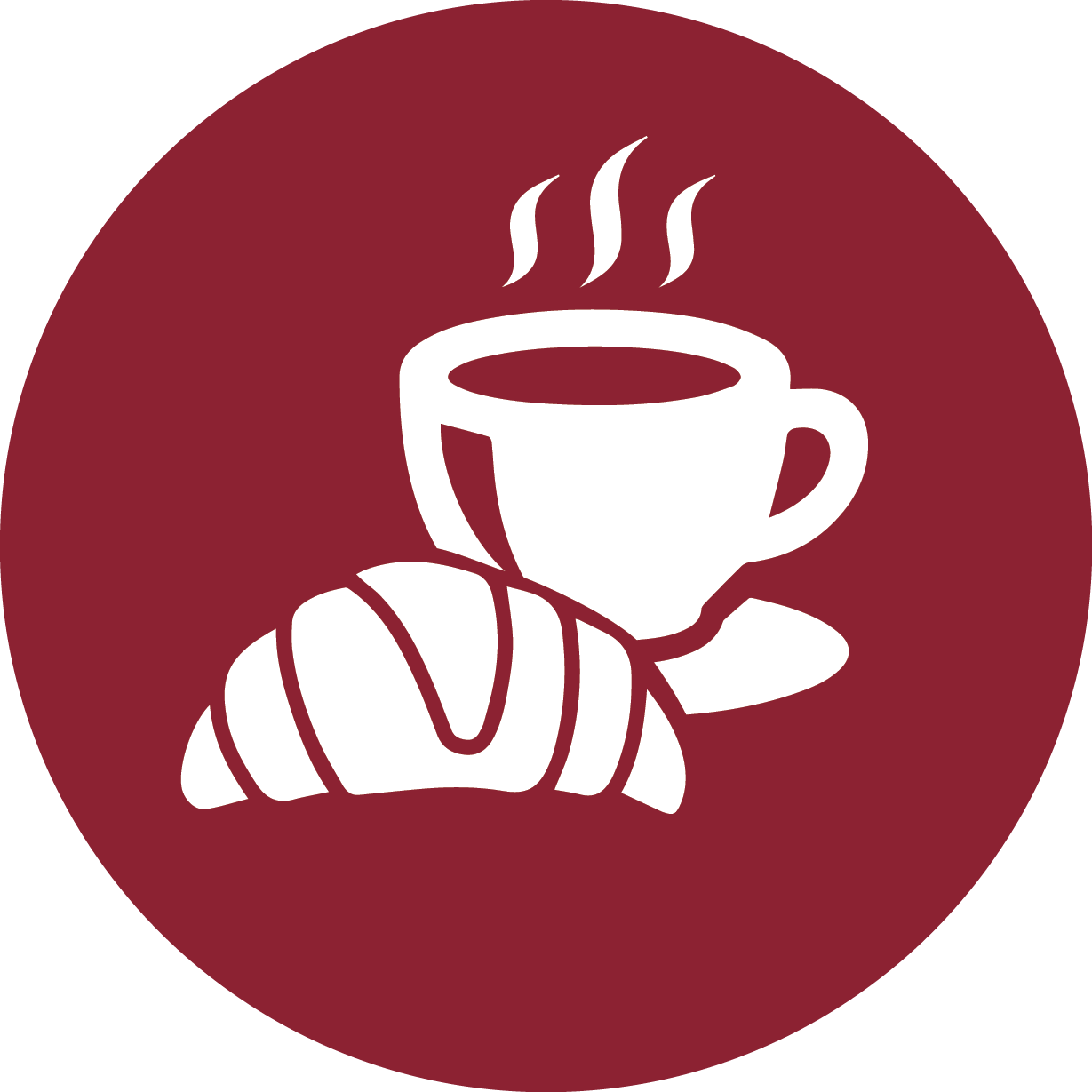 Создание достаточного количества посадочных мест для ожидания приема
Буфет
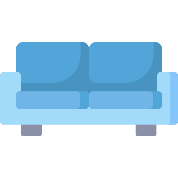 Визуальный контроль пациентов, 
находящихся в очереди
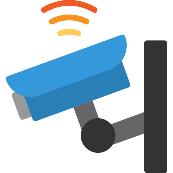 Лекарственное обеспечение в год, рублей 	2021/2022/2023г
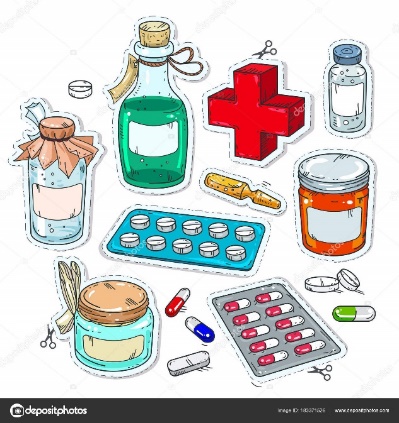 ДЕТИ ДО 3-Х ЛЕТ         391513/      505040/        553533
МНОГОДЕТНЫЕ           625593/   1 531574/      1 143686
ХРОНИКИ	                1 987871/   3 219524/        8680159
ИНВАЛИДЫ               6 168749/   8 505223/      1 7016141
   ВСЕГО                          9 173959/ 13 256321/    27 399546
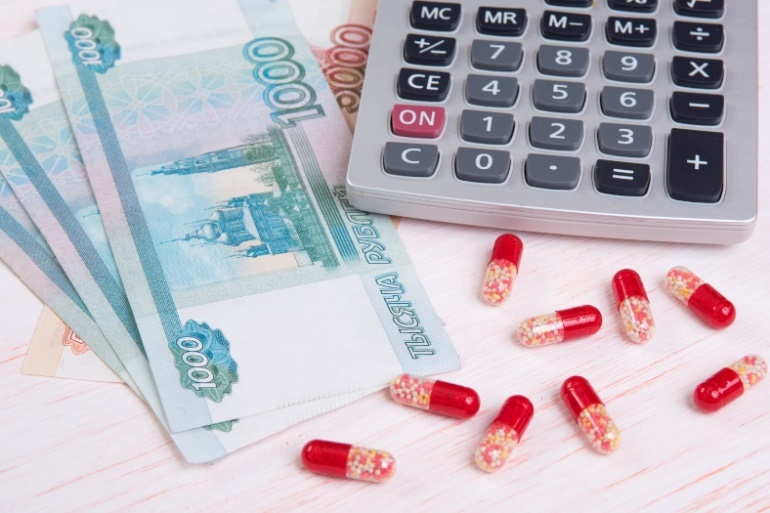 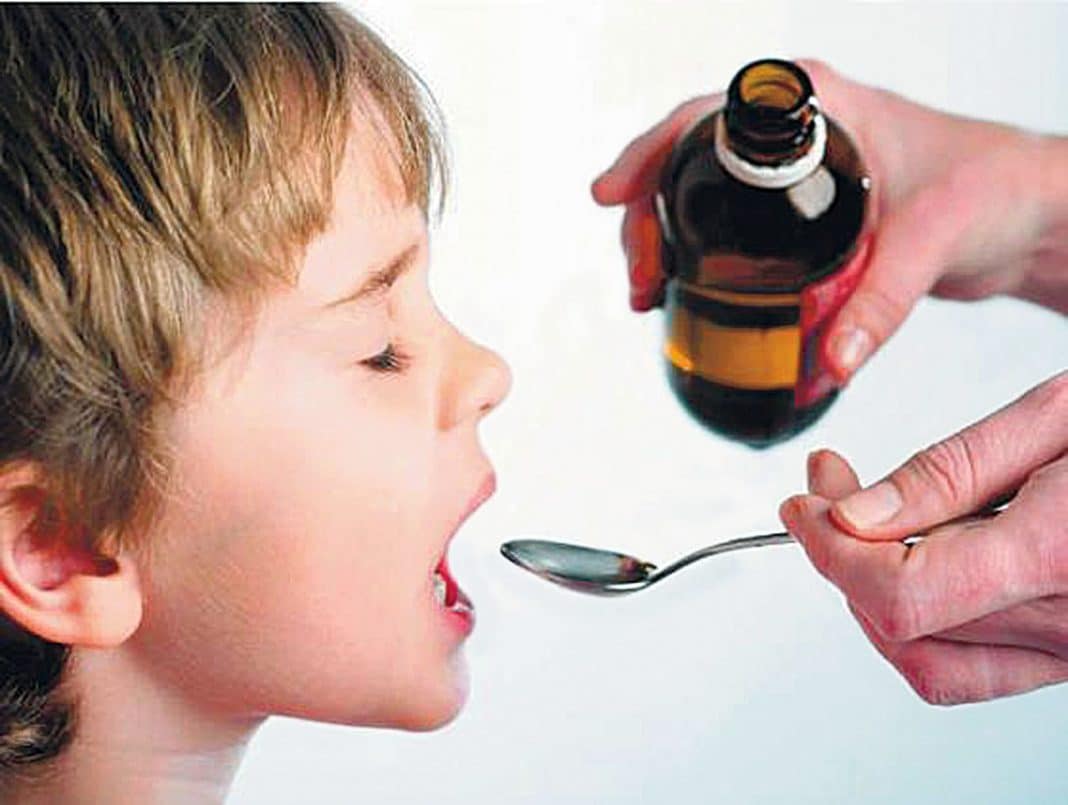 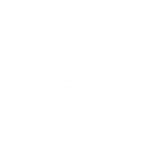 Лекарства по QR-коду
Электронный рецепт

Эксперимент (диабет/муковисцидоз)

1 101133,1/  1 685163,9/   3 018039,2
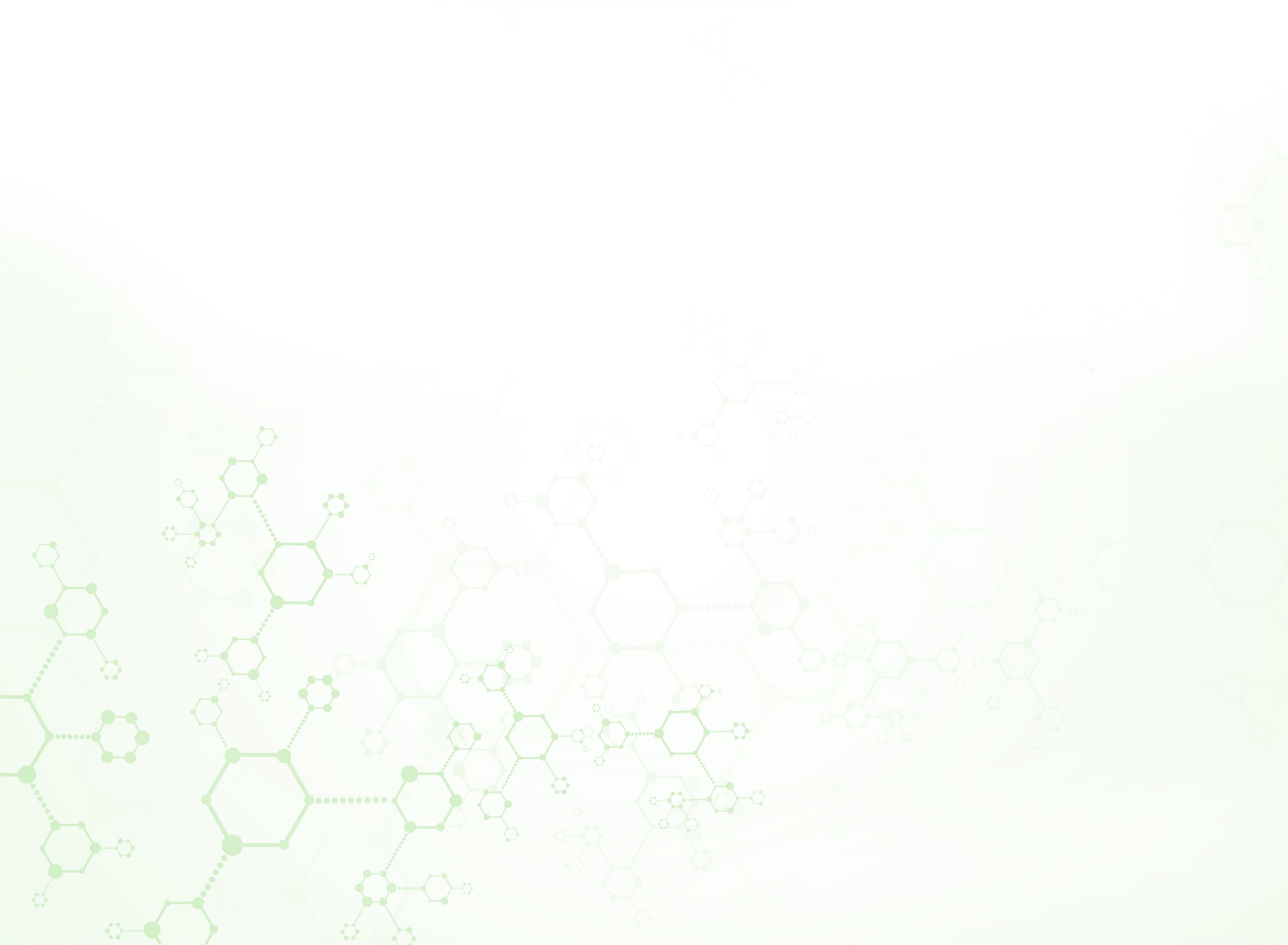 Кадры - оптимизация
УКОМПЛЕКТОВАННОСТЬ  %
88,2/87,2/81,9
90,9/90,2/84,3
За 2021/2022/2023  год было нанято 					87/61/62          человек
Повышение квалификации прошли 					62/246 / 71       человека
Оценку уровня компетенции на ГБУ «Московский центр аккредитации и 
профессионального развития в сфере здравоохранения» прошло 	50/58/0 врачей
Статус «Московский врач» имеет   					1/ 1/0   (врач травматолог)
В поликлинике работает 			2 кандидата медицинских наук, 2 доктора мед наук, 
Высшая категория  					9 врачей и 9 м/с
Медицинских работников в возрасте до 36 лет 			98/106/128
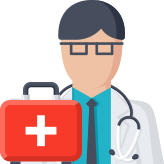 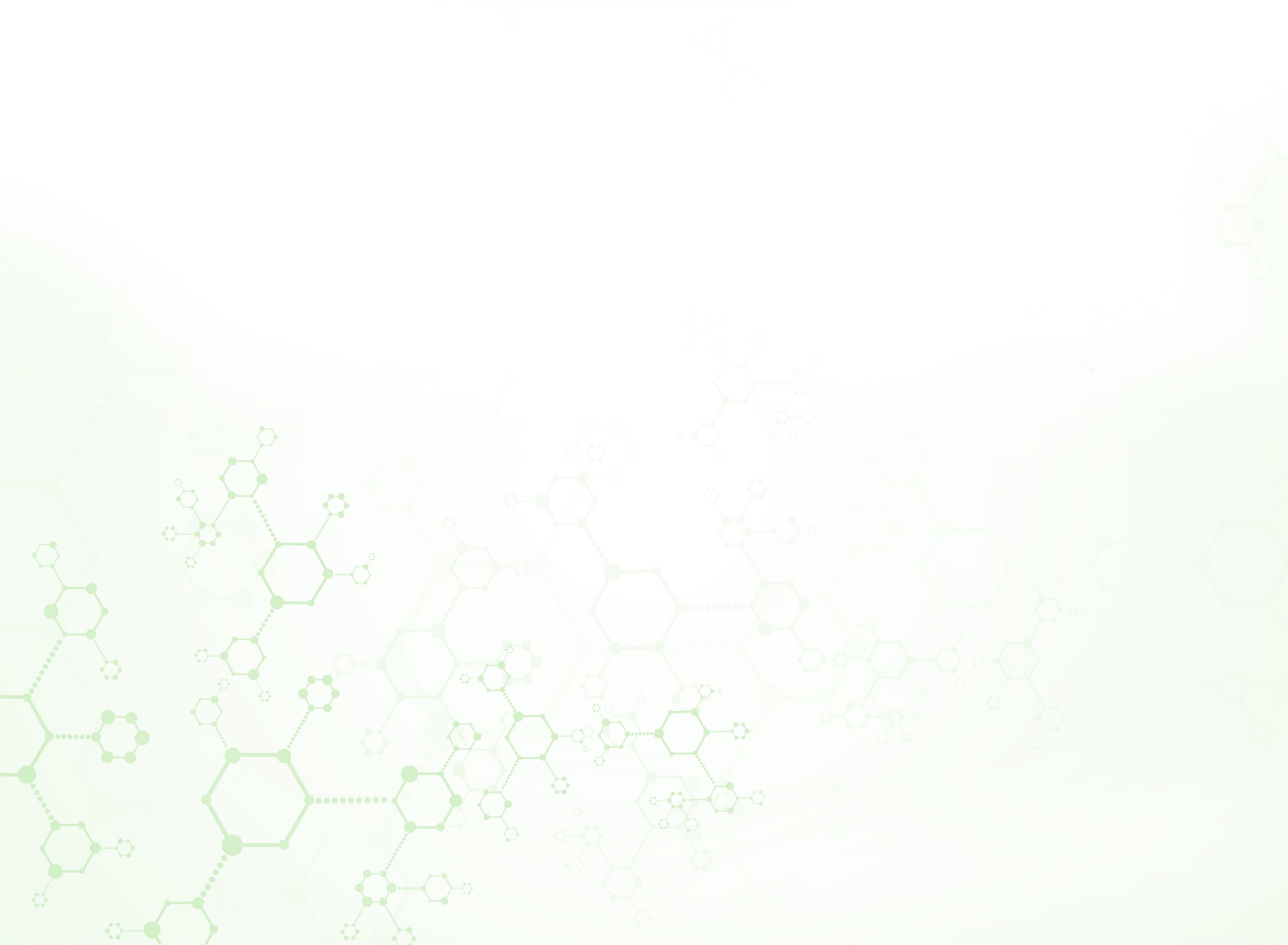 Работа по рассмотрению жалоб и обращений граждан
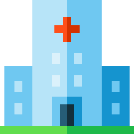 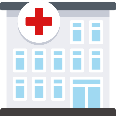 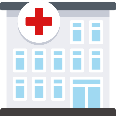 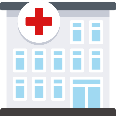 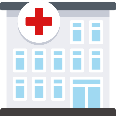 ДГП № 122 
Гл. здание
ДГП № 122 
Филиал 1
ДГП № 122 
Филиал 2
ДГП № 122 
Филиал 3
ДГП № 122 
Филиал 4
37/38/52
32/83/75
29/75/90
20/30/47
11/20/52
Число обращений
Проблемы: повторного вызова врача на дом (служба 122); доступность, прикрепление, импортные лекарства
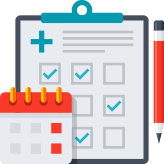 Все обращения пациентов рассматриваются в индивидуальном порядке
В случае негативного содержания обращения, специалисты поликлиники вступают в диалог с пациентом и детализируют проблему для ее решения
Изучаются предложения граждан по улучшению работы поликлиники, руководство использует обратную связь от пациентов для совершенствования оказания медицинской помощи
Аудит ДЗМ – контроль качества мед помощи
Участие в массовых акциях и конкурсах
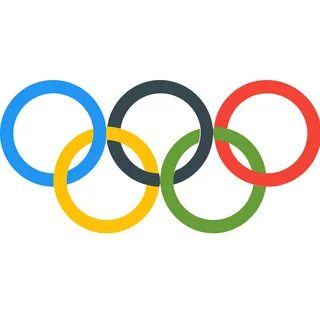 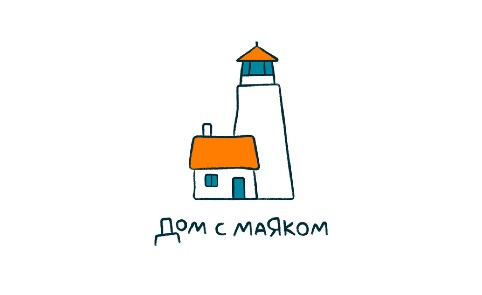 ЕЖЕГОДНОЕ УЧАСТИЕ В ОЛИМПИАДЕ МЕД УЧРЕЖДЕНИЙ ДЗМ
ФОНДЫ, ЧО:     МОС.РУ  https://www.mos.ru/city/projects/blago/detyam/
Круг добра
Дом с маяком
Наш солнечный мир
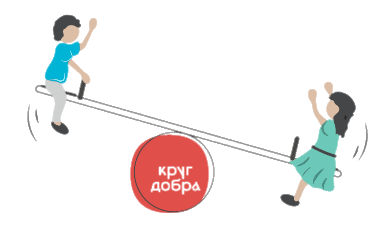 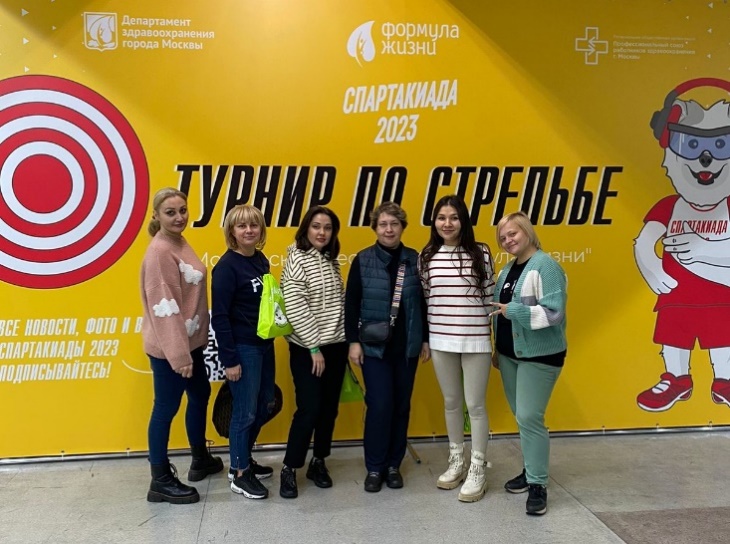 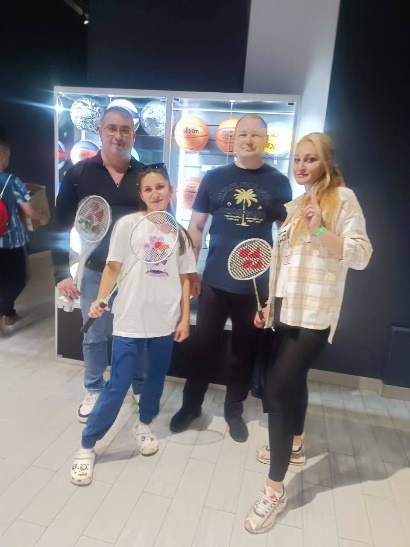 МЕРОПРИЯТИЯ ПО ПРОФИЛАКТИКИ РАЗЛИЧНЫХ ЗАБОЛЕВАНИЙ:
Анти-СПИД, день ЗОЖ, Всемирный День сердца, день почки
День против табакокурения, алкоголизма, наркотиков
Всемирный день борьбы с сахарным  диабетом
Школа - территория здоровья
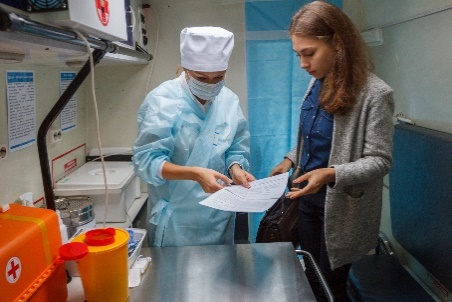 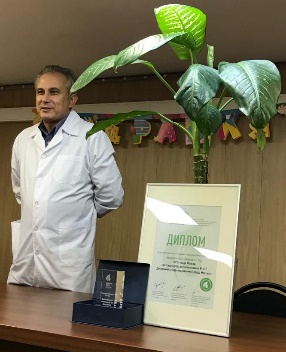 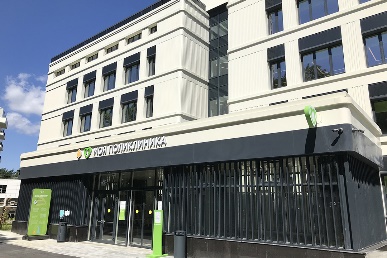 2017г  ПОБЕДИТЕЛИ КОНКУРСА ФОРМУЛА ЖИЗНИ ЛУЧШАЯ ДГП Москвы


2023г  ПОБЕДИТЕЛИ РЕЙТИНГА ЛУЧШАЯ ДГП Москвы по НЕЗАВИСИМОЙ ОЦЕНКЕ РОДИТЕЛЕЙ - ДГП№122 Ф №4!!! 
Медучреждению удалось получить 9.7 баллов из 10 возможных по параметрам «Доброжелательность» и «Пациентоориентированность»
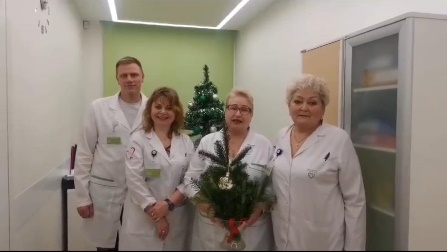 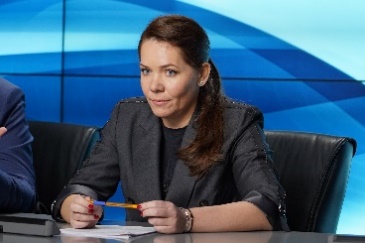 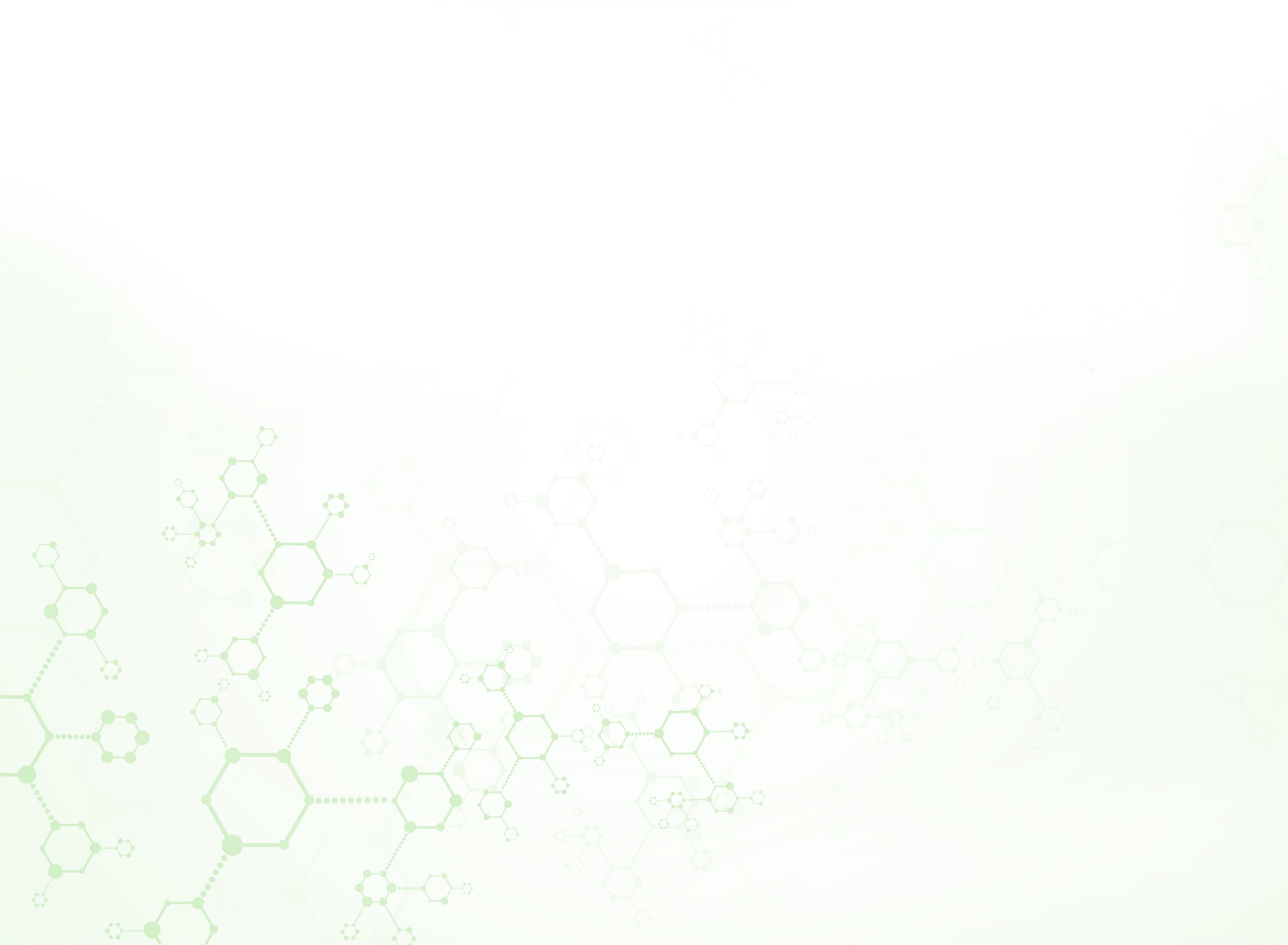 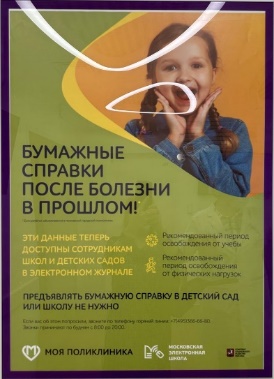 Мероприятия в поликлиниках ДЗМ, реализованные в 2021-2023 году
Открытая информационная среда
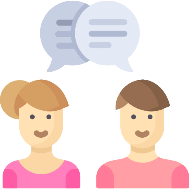 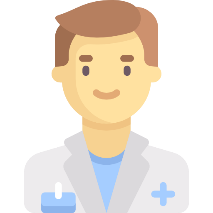 Оптимизация работы поликлиники
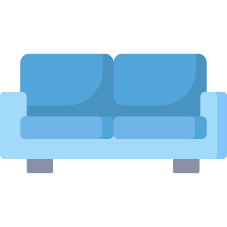 Единая служба вызова на дом 122 ноябрь 2020г 
Телемедицина, аудиопротоколы
В службу вызова на дом внедрена система «Мобильный АРМ», все врачи и медсестры обеспечены планшетами с доступом в ЕМИАС, проводится усовершенствование системы
Внедрена в ЕМИАС система лабораторного сервиса
Референс центр лучевых исследований
Разработана,  от пилотирована и внедрена система ЕМИАС.ШКОЛА, ВОЕНКОМАТ
Обеспечение льготных категорий граждан бесплатными продуктами питания через портал MOS.RU, законные представители могут самостоятельно сделать заказ бесплатных продуктов
Повышение доступности мед. помощи
Оперативный мониторинг работы МО с помощью системы видеонаблюдения и в интернете отзывов пациентов
С апреля 2021г полностью внедрена электронная медицинская карта
Вакцинация - была проведена оцифровка ф063, иммунологические комиссии – отказы в ЦМП (2022г) 
Возможна оцифровка - консультации в других М.О., выписки из стационаров
Повышение комфорта пребывания
Запись к педиатру – ВСЕ КО ВСЕМ

Возможность записи к педиатрам улучшилась на 3%

Возможность записи к специалистам 1-го уровня улучшилась на 4%
Создание унифицированной системы навигации
Создание зон комфортного ожидания приема дежурного врача
Создание комнаты кормления
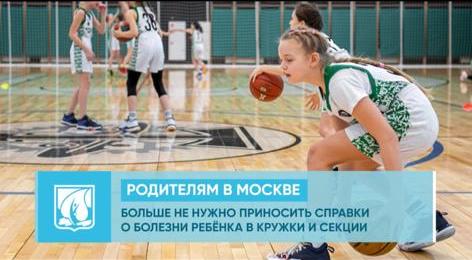 ГОЛОВНОЕ ЗДАНИЕ 
ФИЛИАЛ №0
ФИЛИАЛ №3
ФИЛИАЛ №2
ФИЛИАЛ №4
ФИЛИАЛ №1
Восточное Измайлово
Северное Измайлово
Гольяново
Гольяново
Ивановское
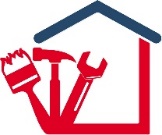 КАПИТАЛЬНЫЙ РЕМОНТ
Ул. Первомайская д 113
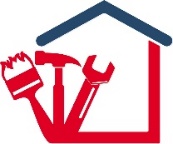 КАПИТАЛЬНЫЙ РЕМОНТ
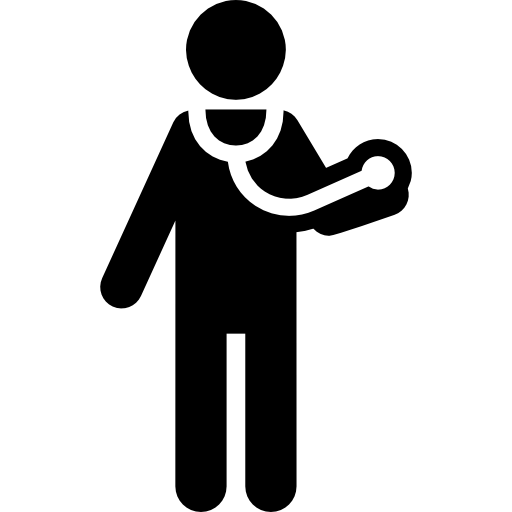 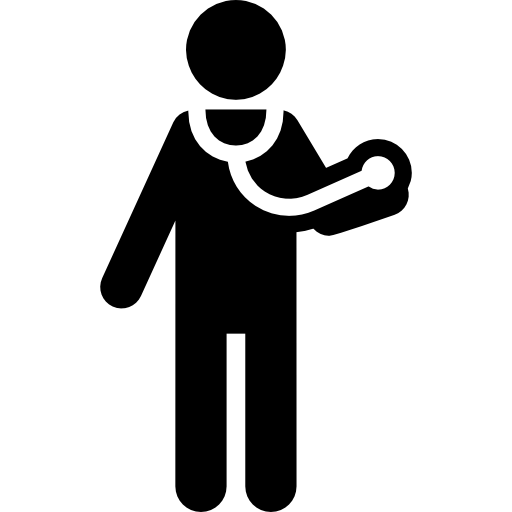 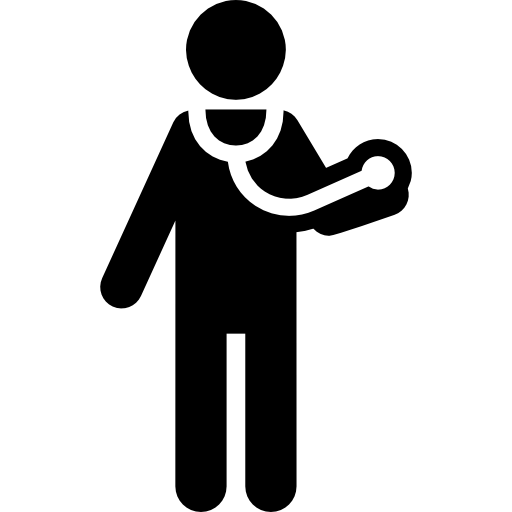 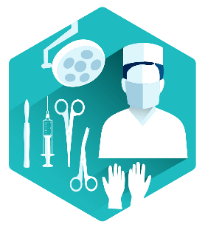 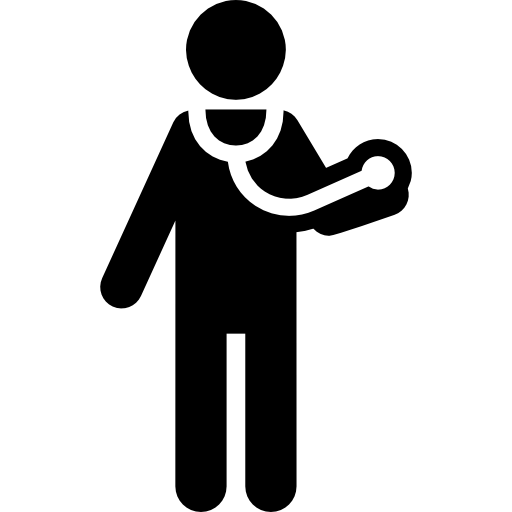 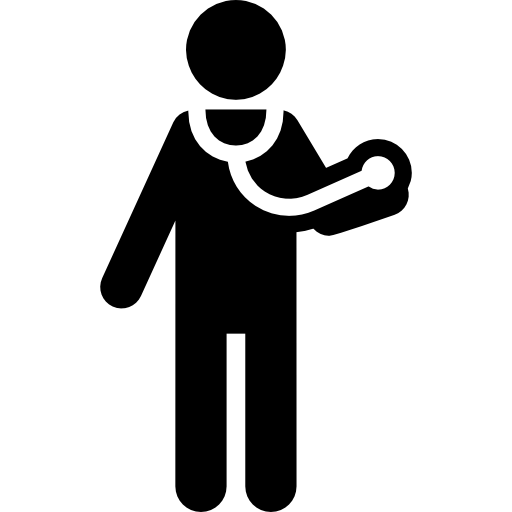 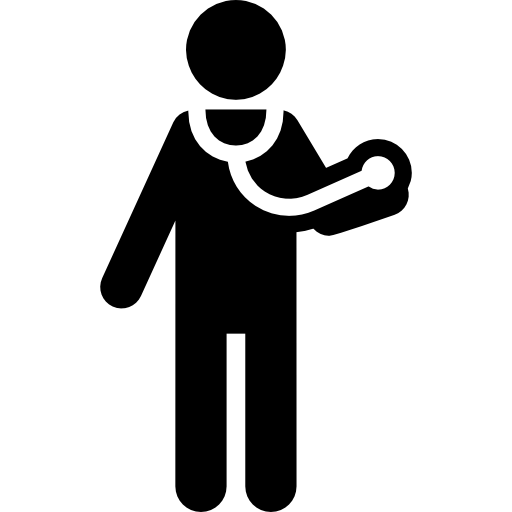 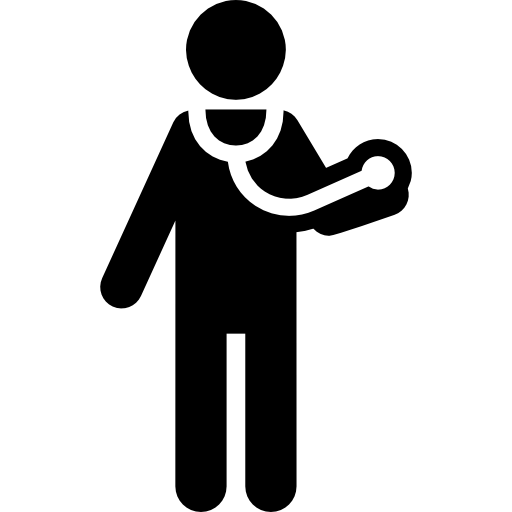 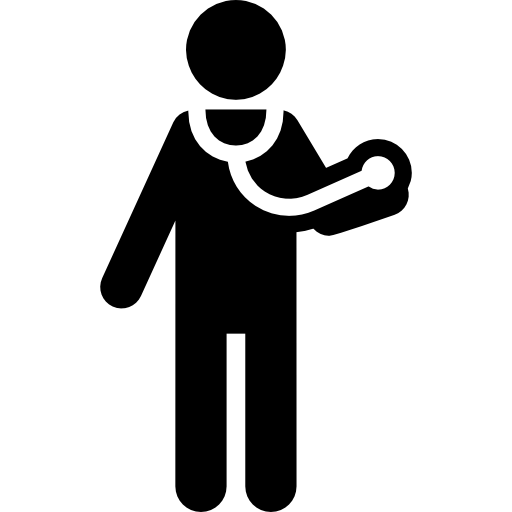 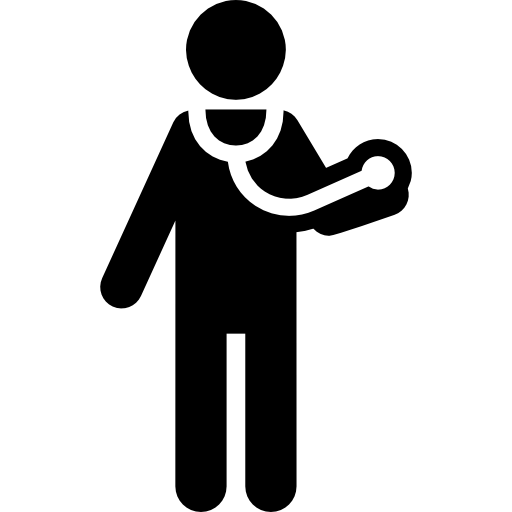 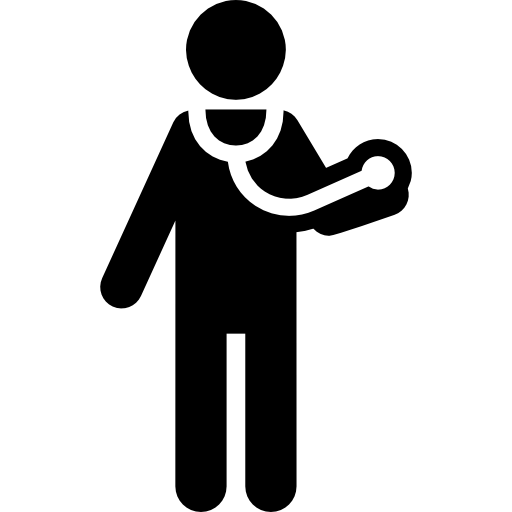 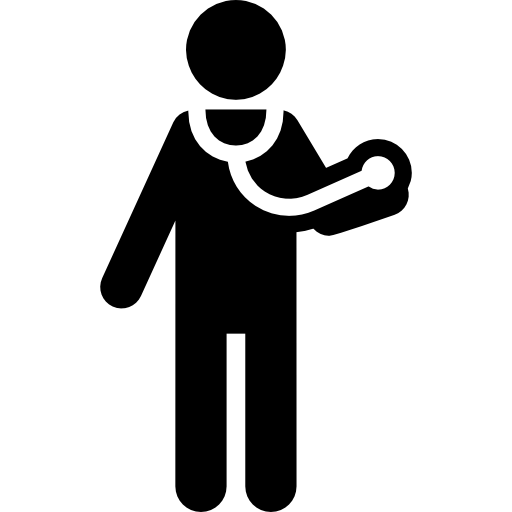 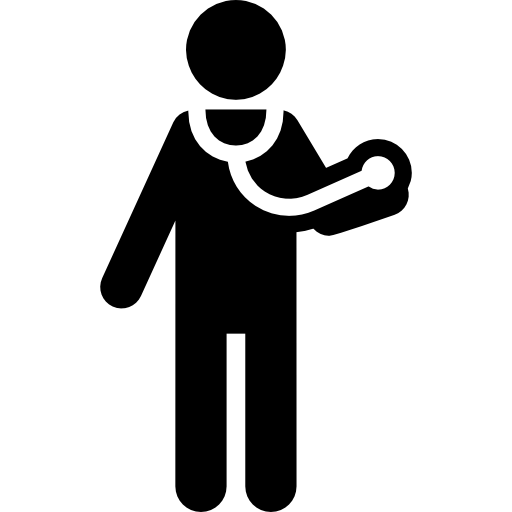 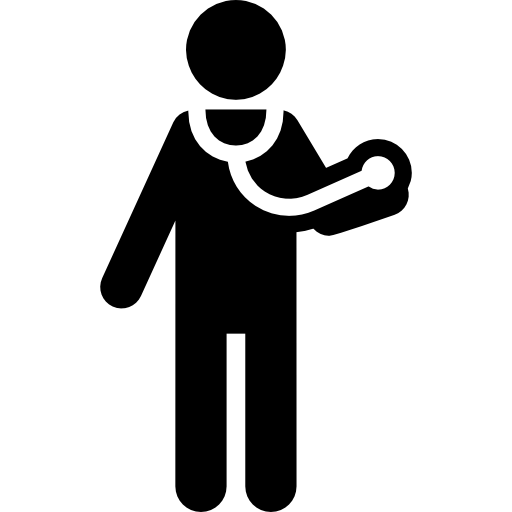 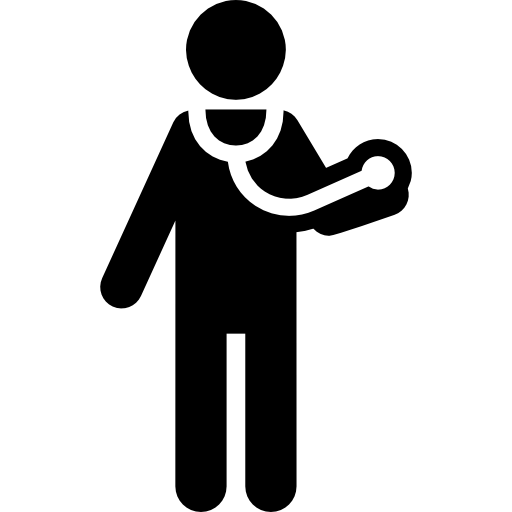 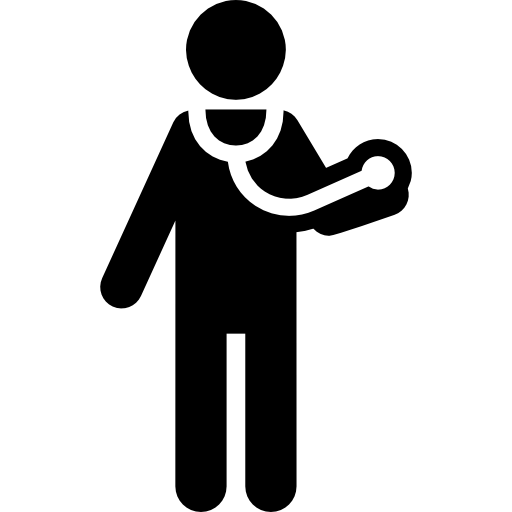 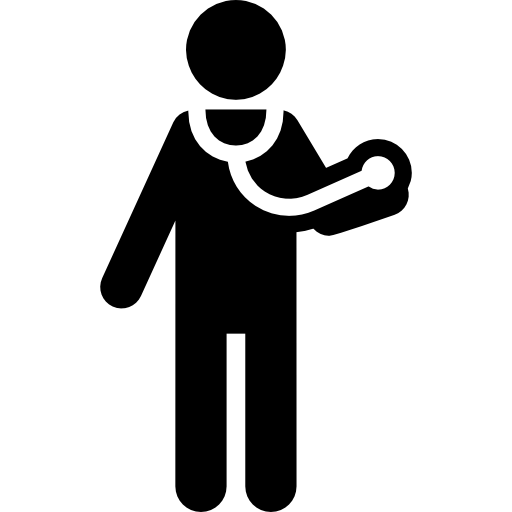 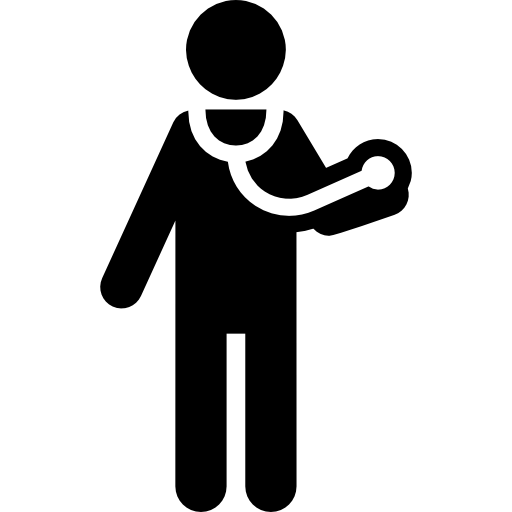 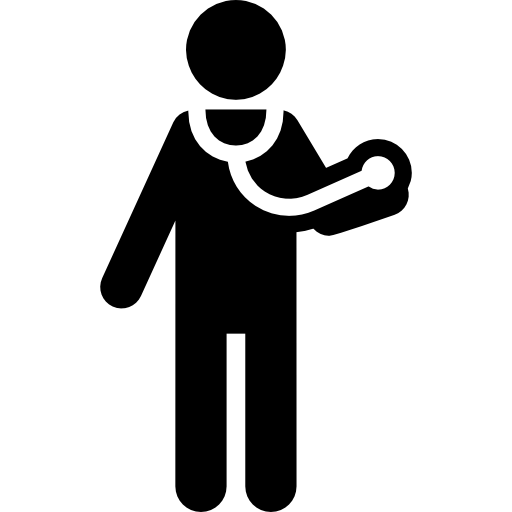 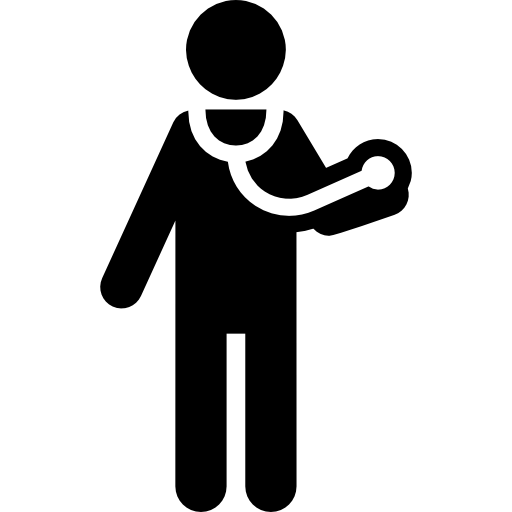 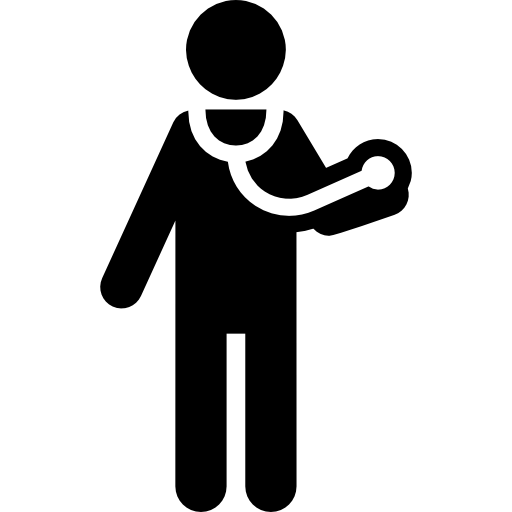 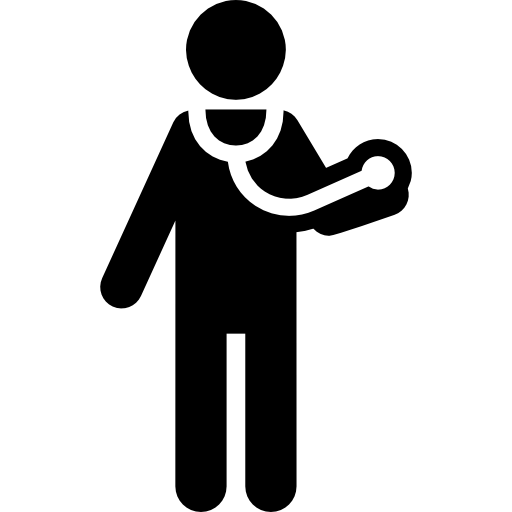 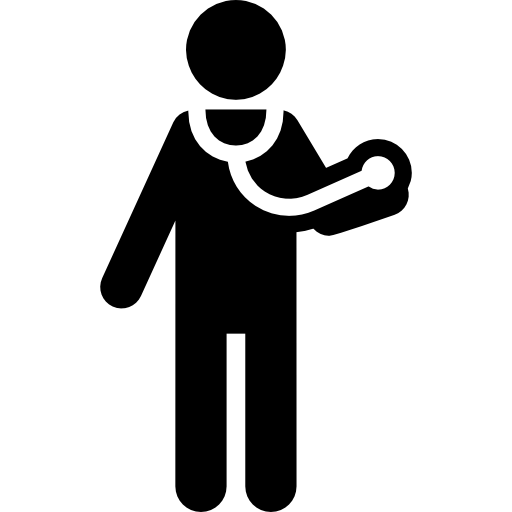 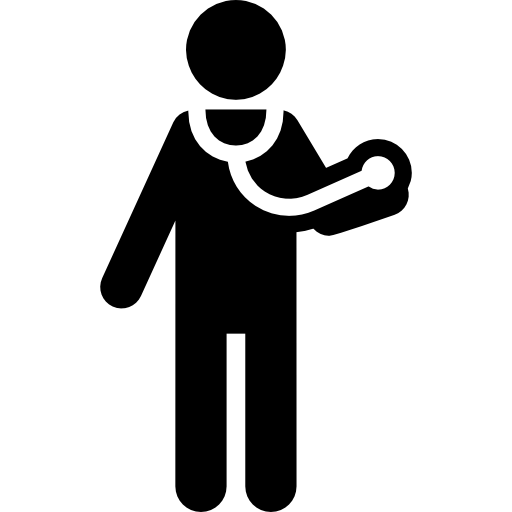 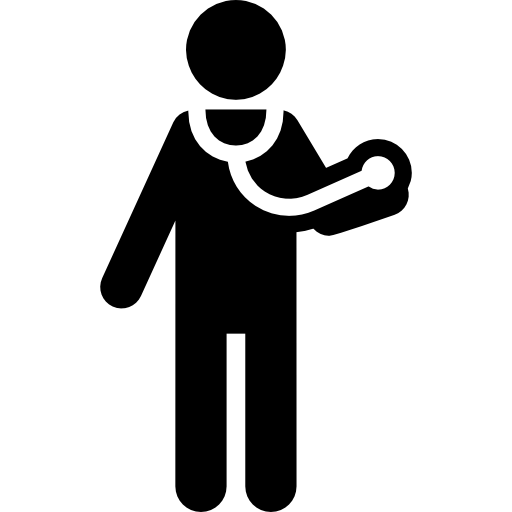 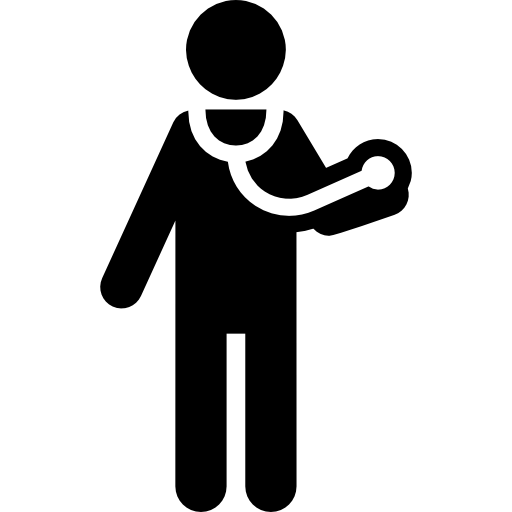 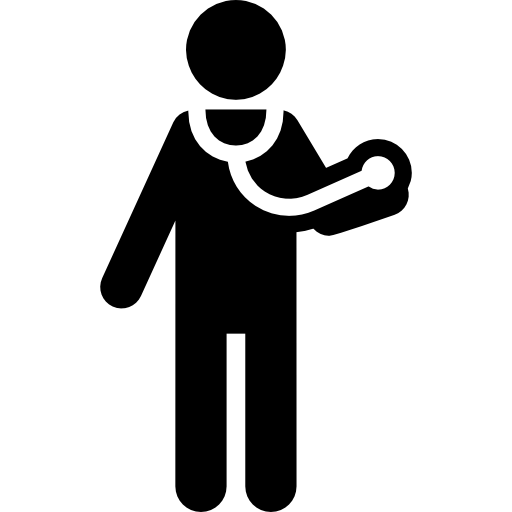 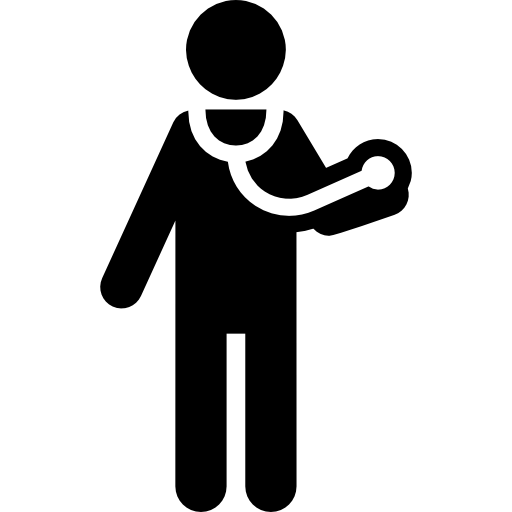 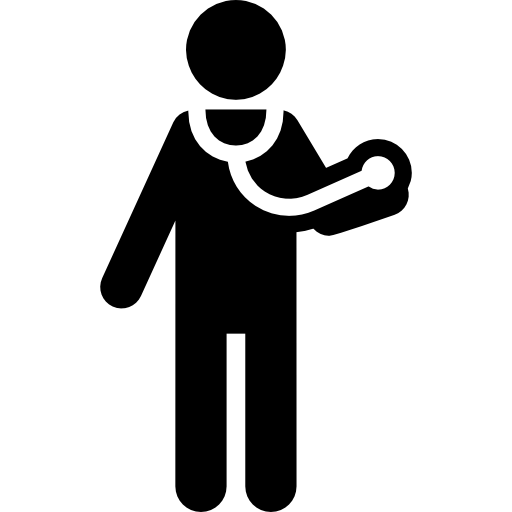 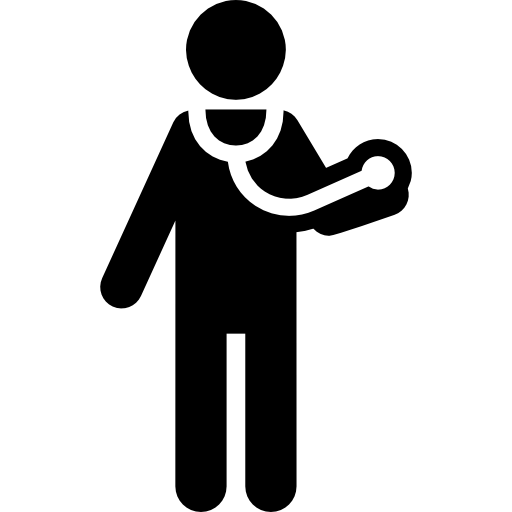 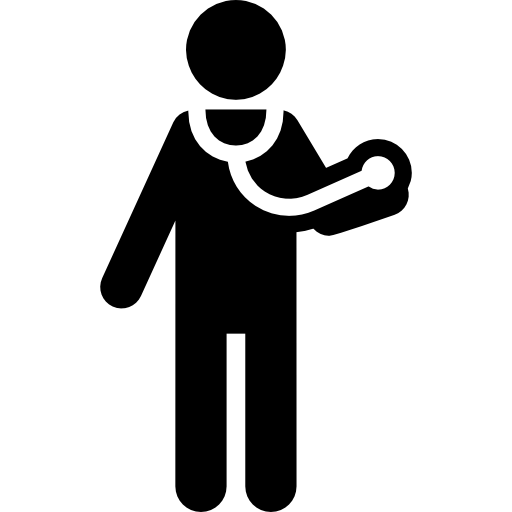 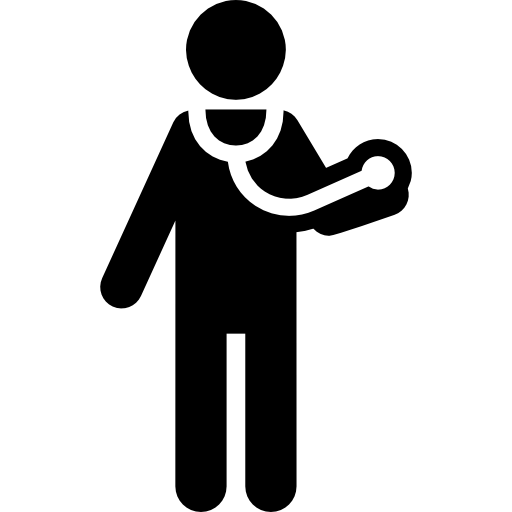 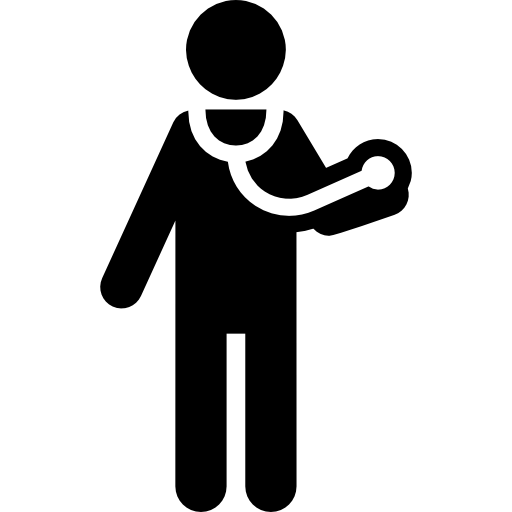 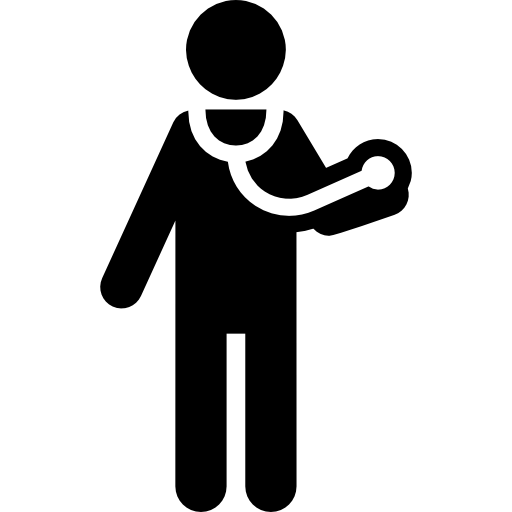 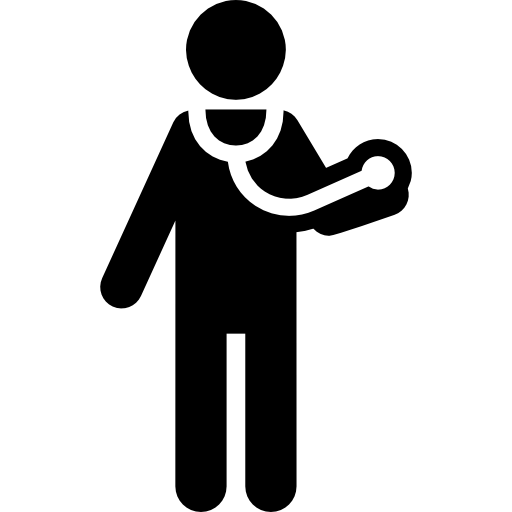 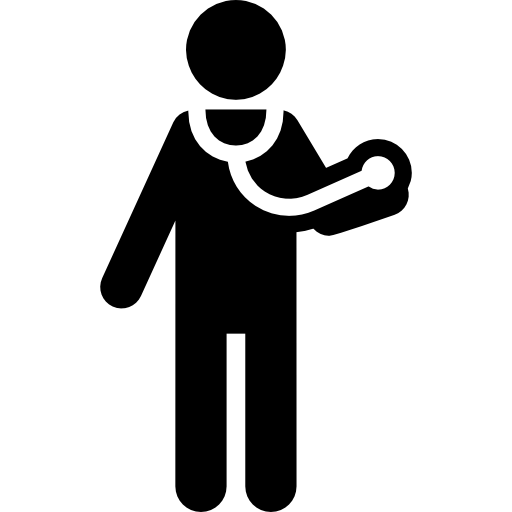 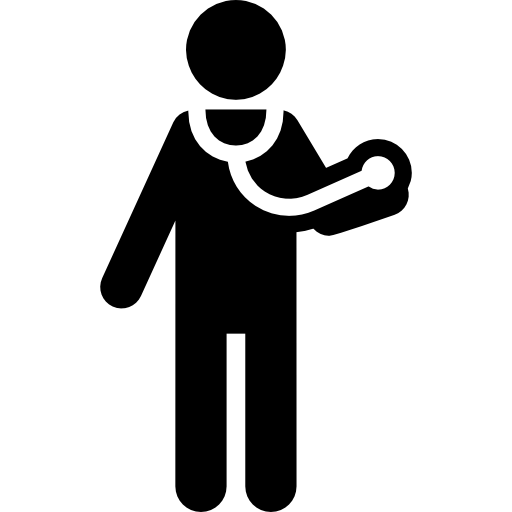 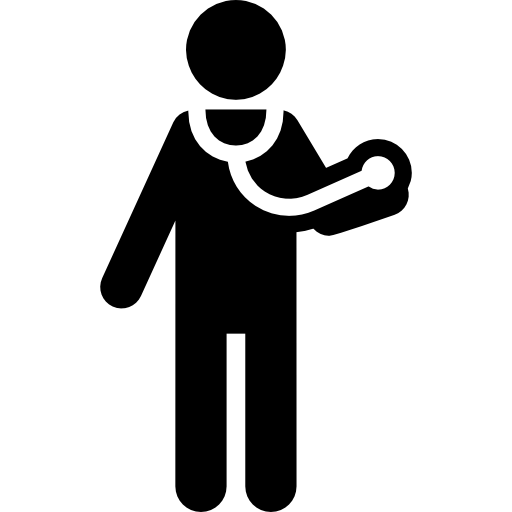 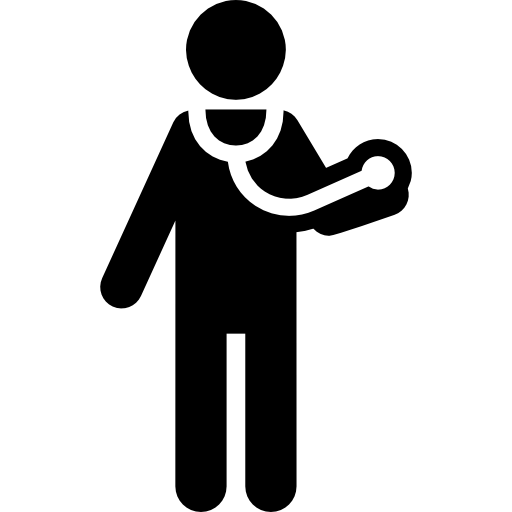 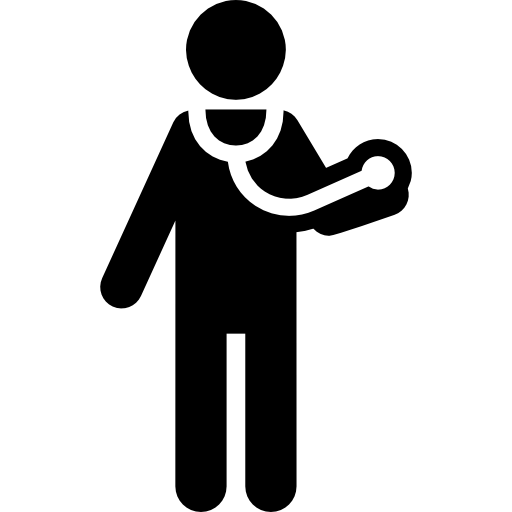 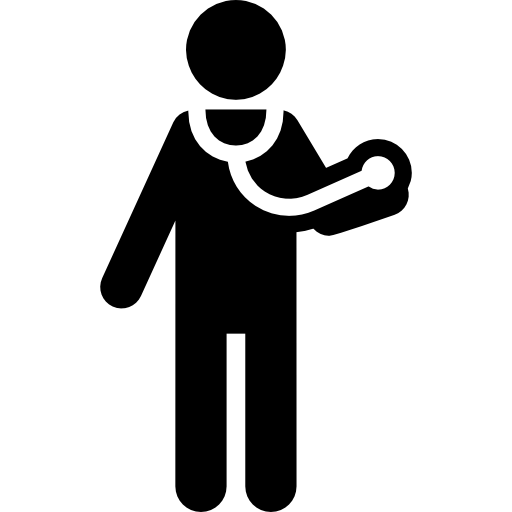 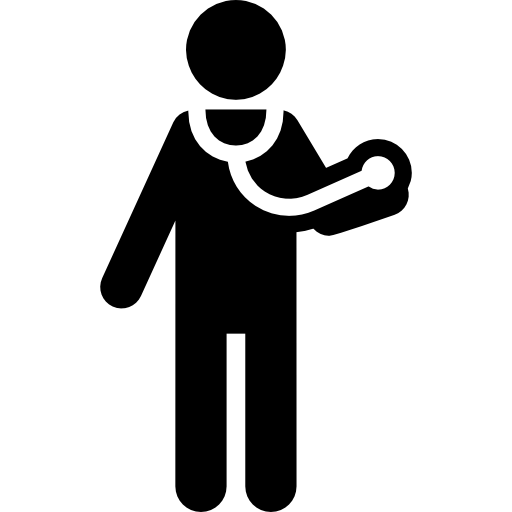 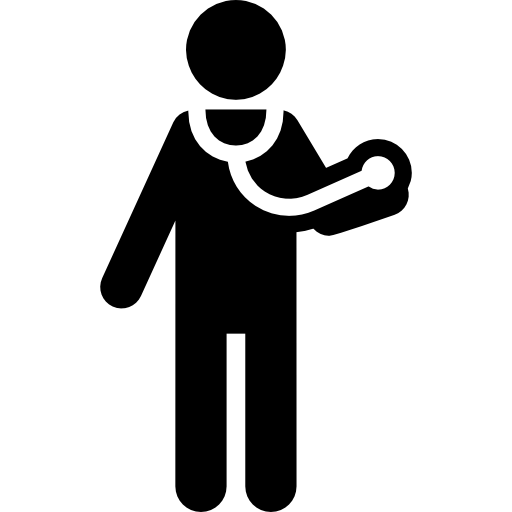 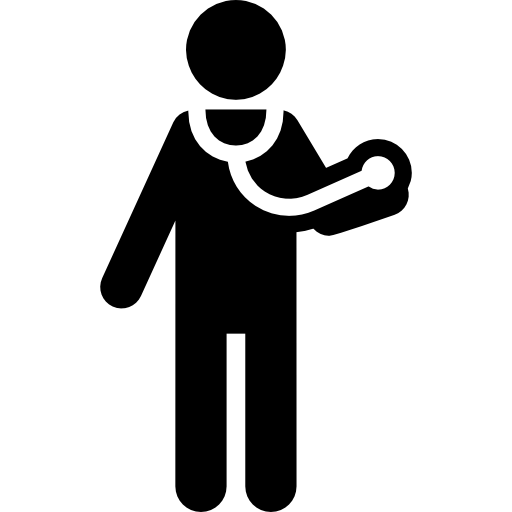 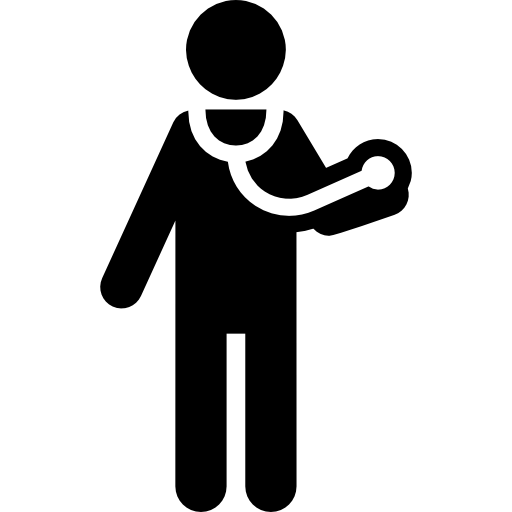 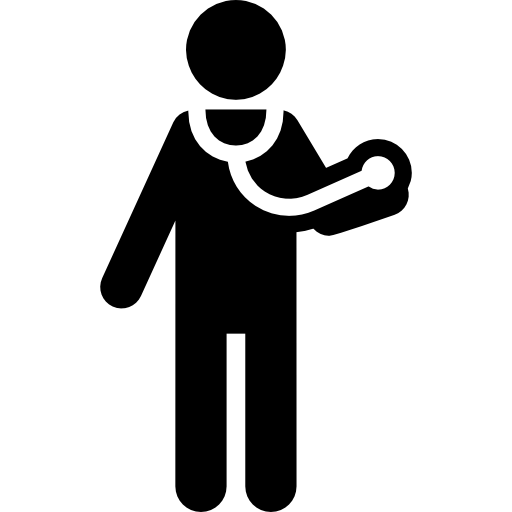 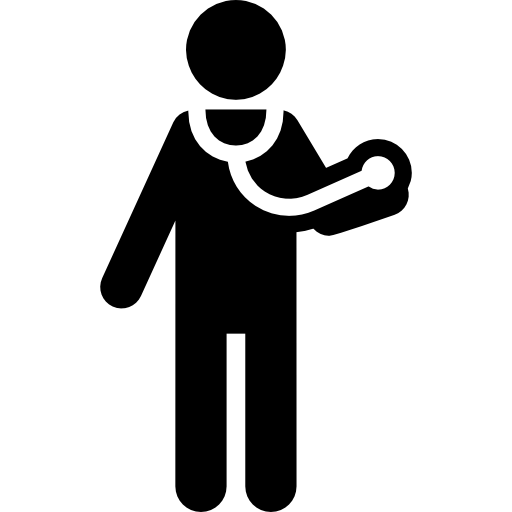 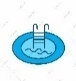 РЕНТГЕН
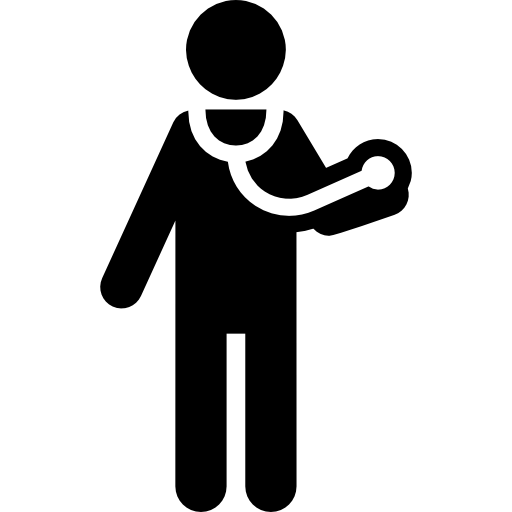 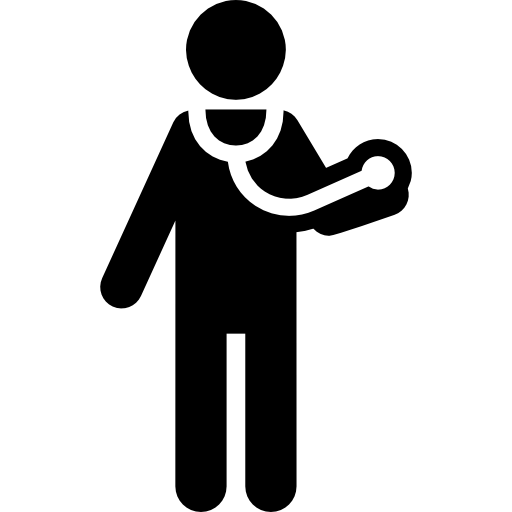 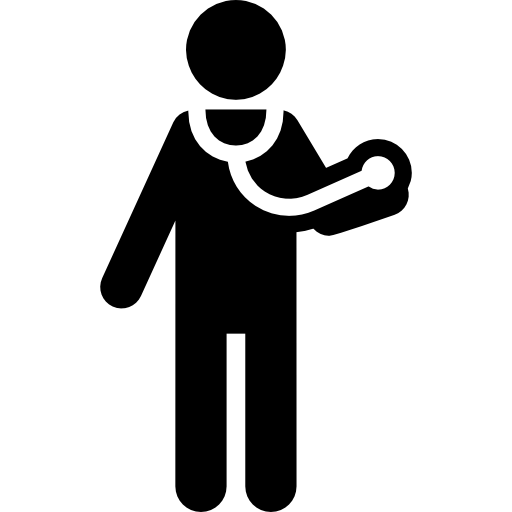 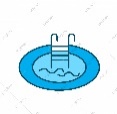 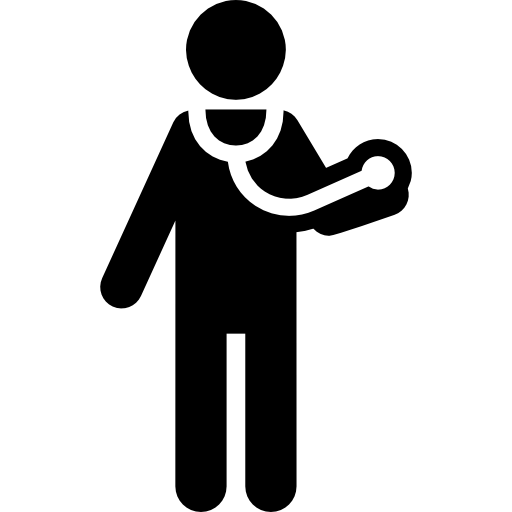 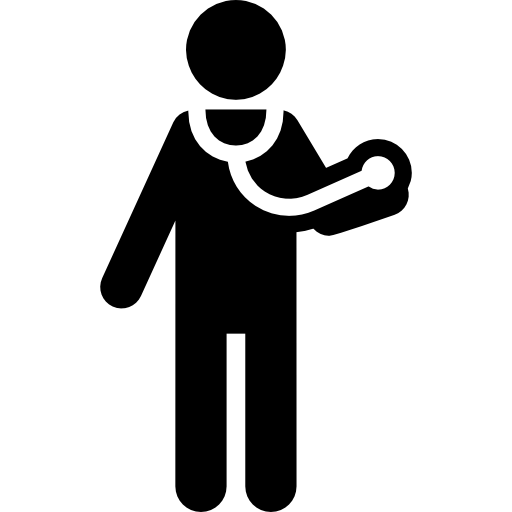 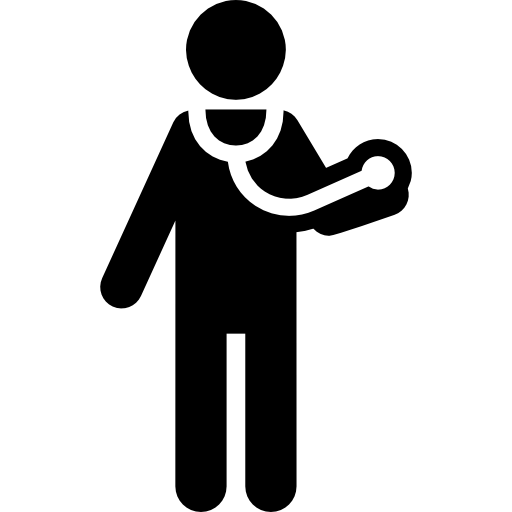 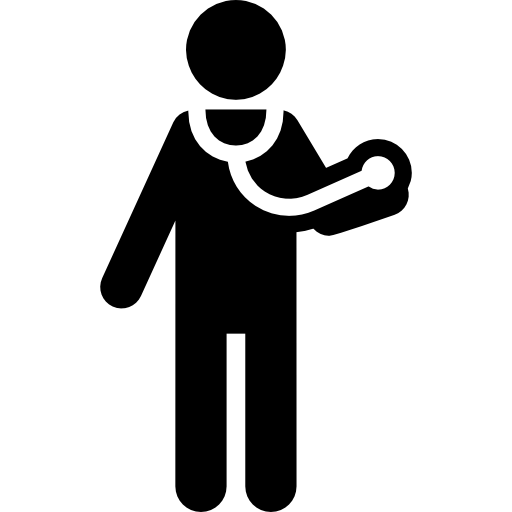 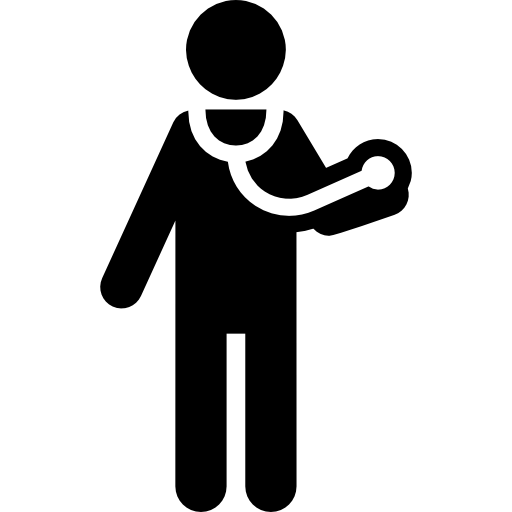 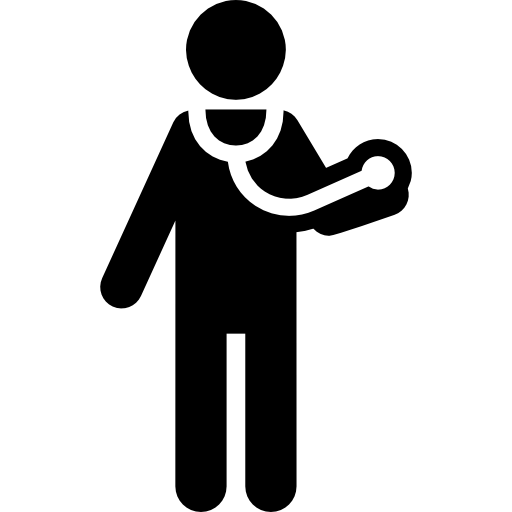 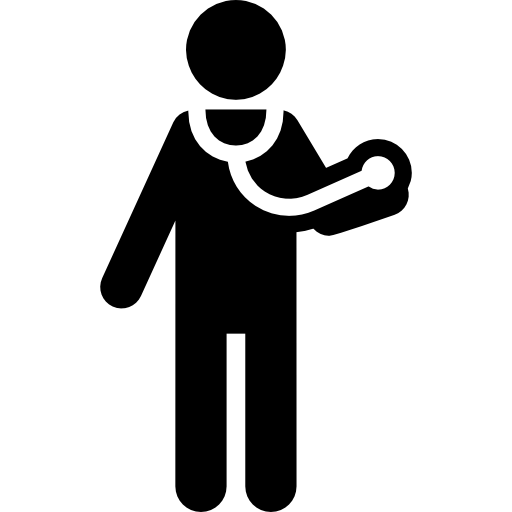 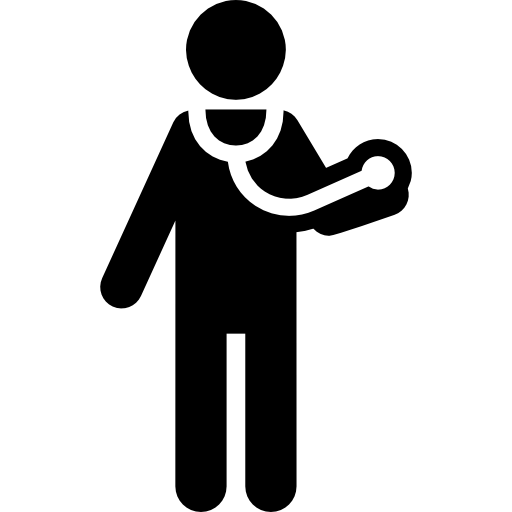 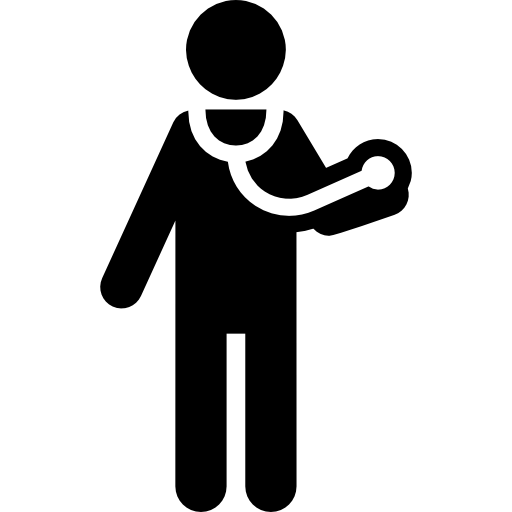 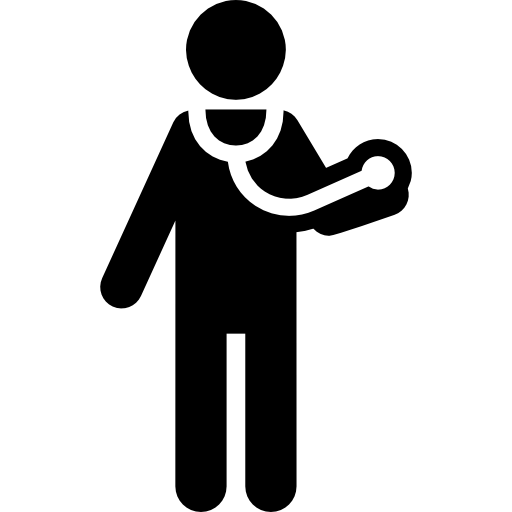 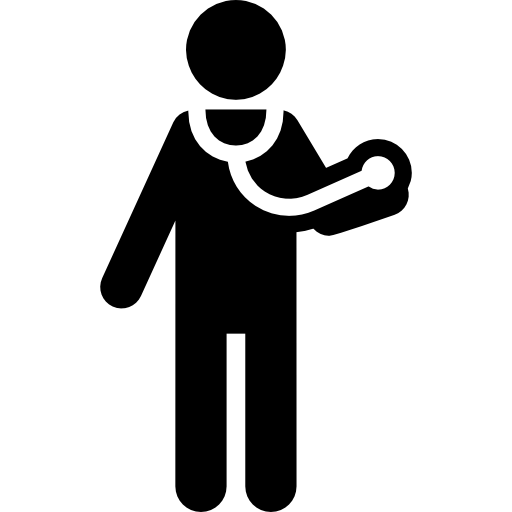 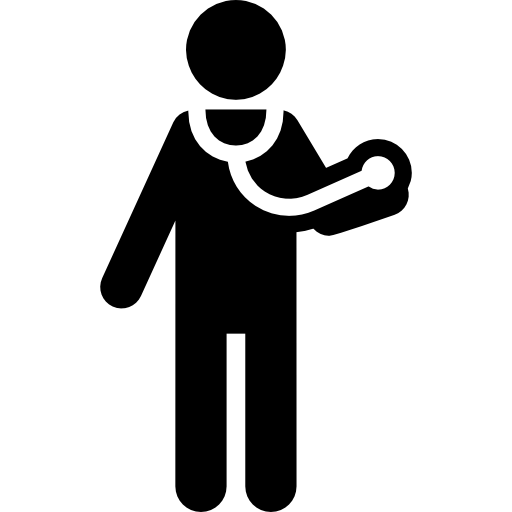 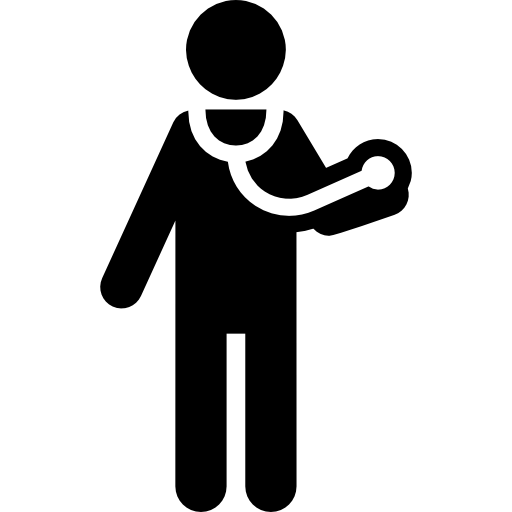 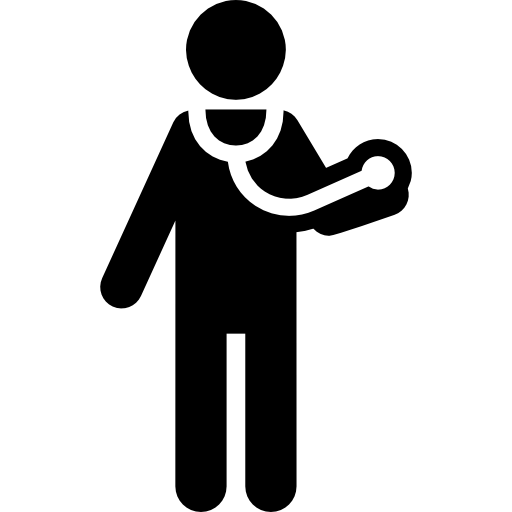 ТРАВМПУНКТ (ДСП №45)
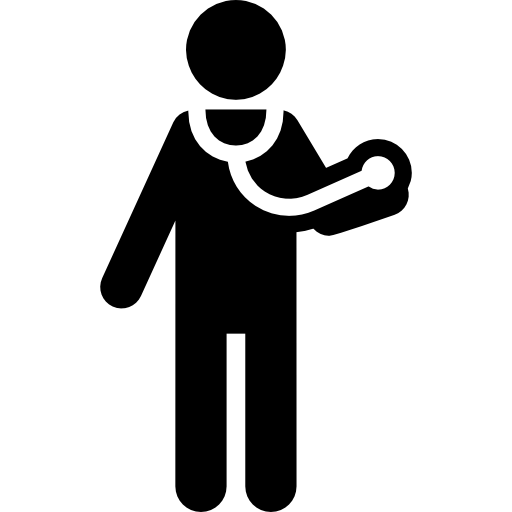 Ул. Нижняя Первомайская д 63
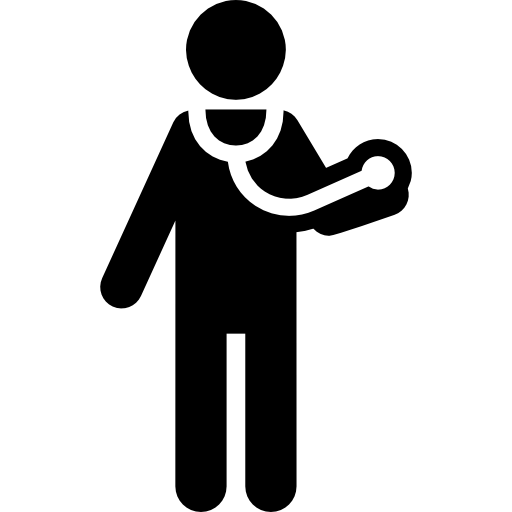 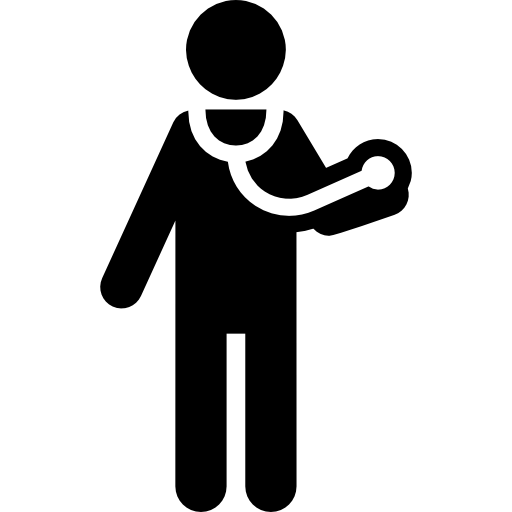 ??? НЕТ МРП !!!
U - дуга
РЕНТГЕН
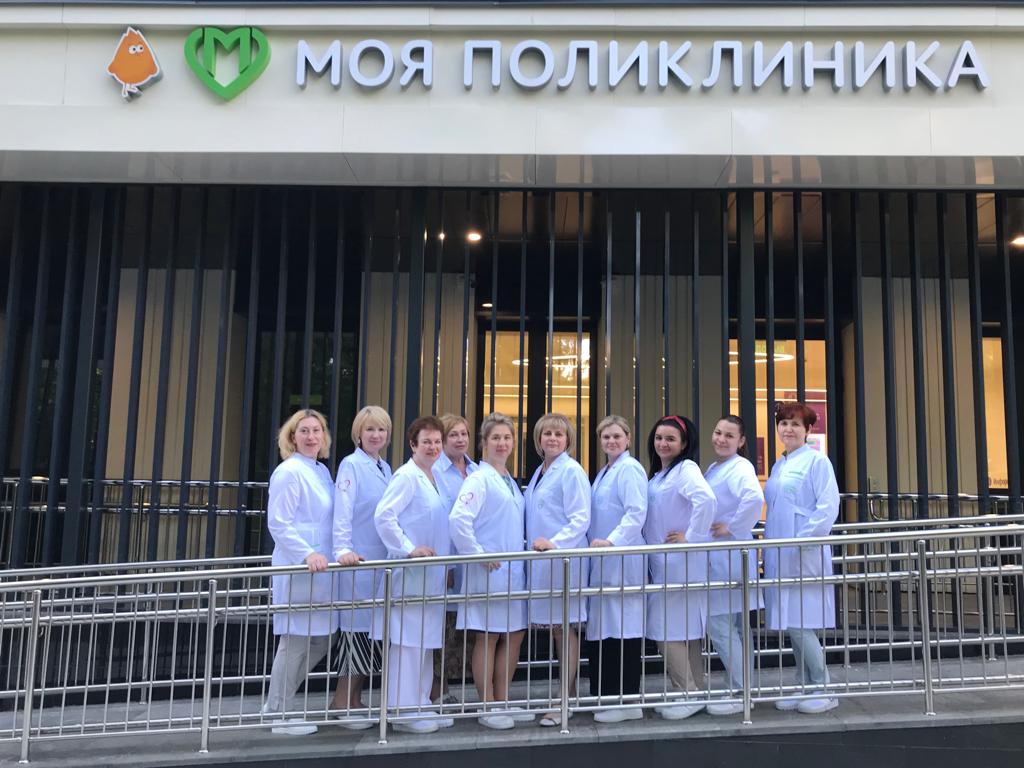 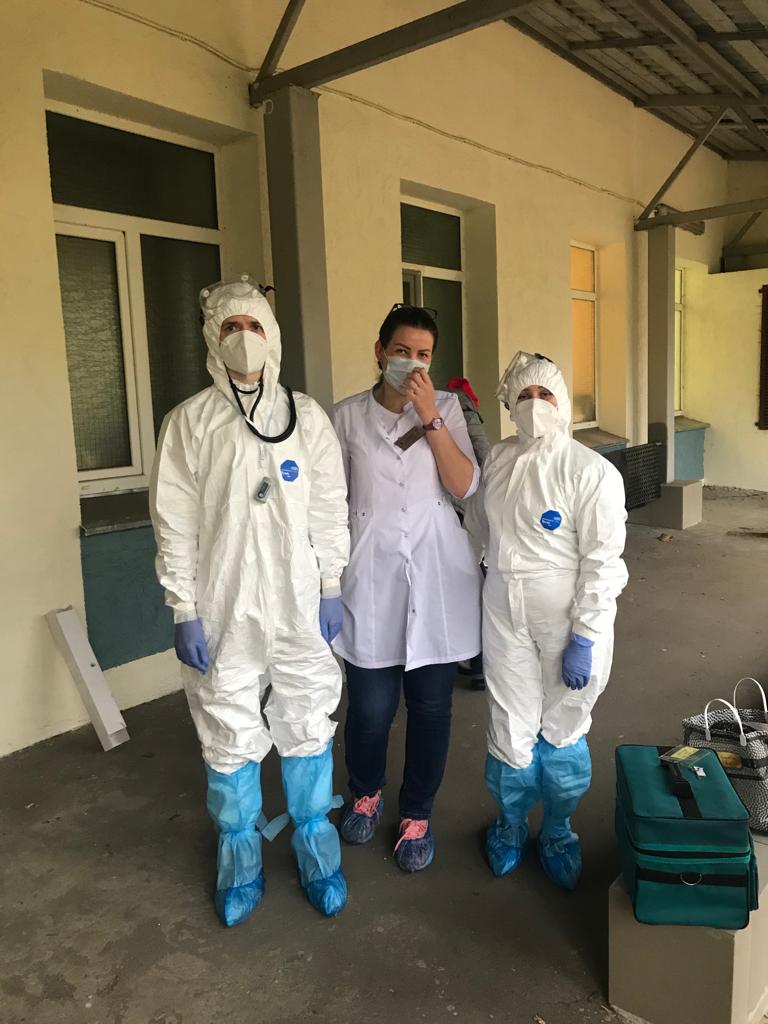 СПАСИБО ЗА ВНИМАНИЕ !
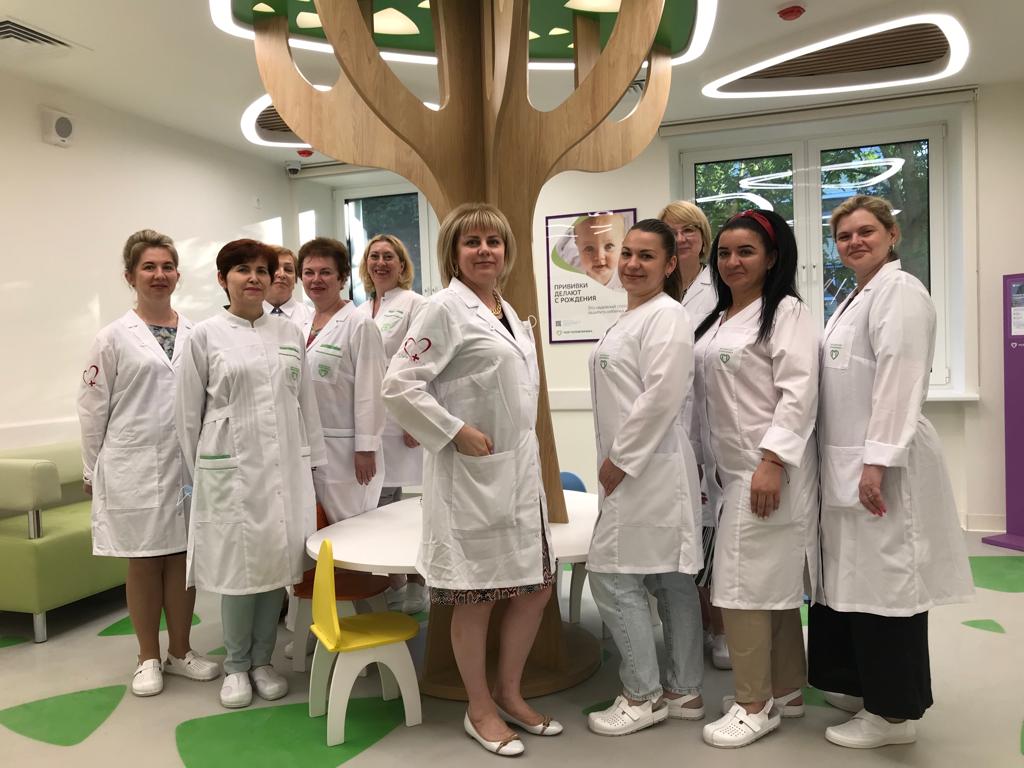 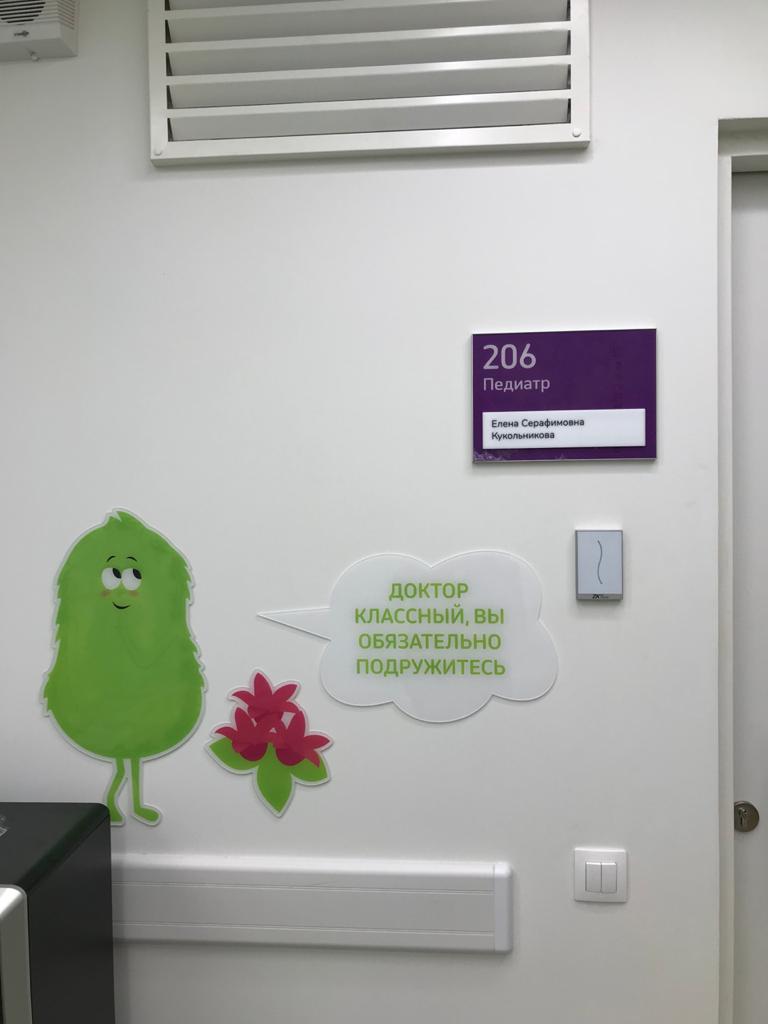 https://dgp122.mos.ru/

https://t.me/dgp122
https://t.me/vaschdoctor

https://vk.com/id779143244
https://vk.com/dgp122
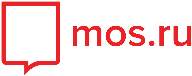 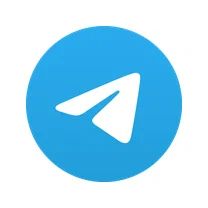 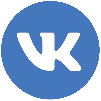